Муниципальное бюджетное учреждение дополнительного образования  «Центр дополнительного образования для детей» Большеигнатовского муниципального района Республики Мордовия
Портфолио
Педагога  дополнительного образования
Ермушевой  Натальи  Вячеславовны       
Дата рождения 21.03.1982 г. 
Общий педагогический стаж-21 год
В должности педагога дополнительного 
образования-21 год
Дата принятия на данную
 должность-01.10.2002г.
Квалификационная категория-первая
Количество групп-3
Общее  количество детей-45
Возрастной состав  группы  7-15 лет
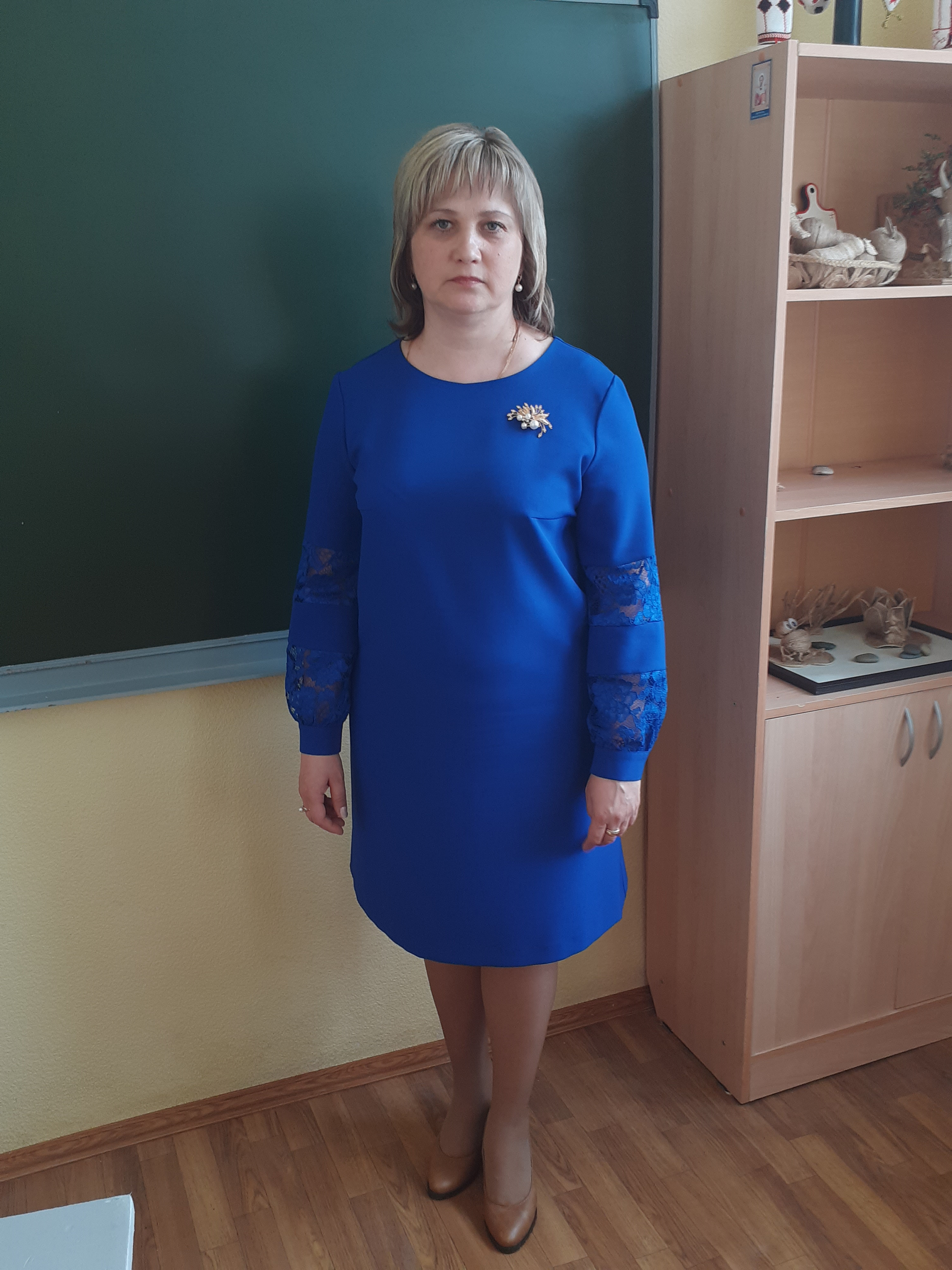 Реализация образовательных                                  программ
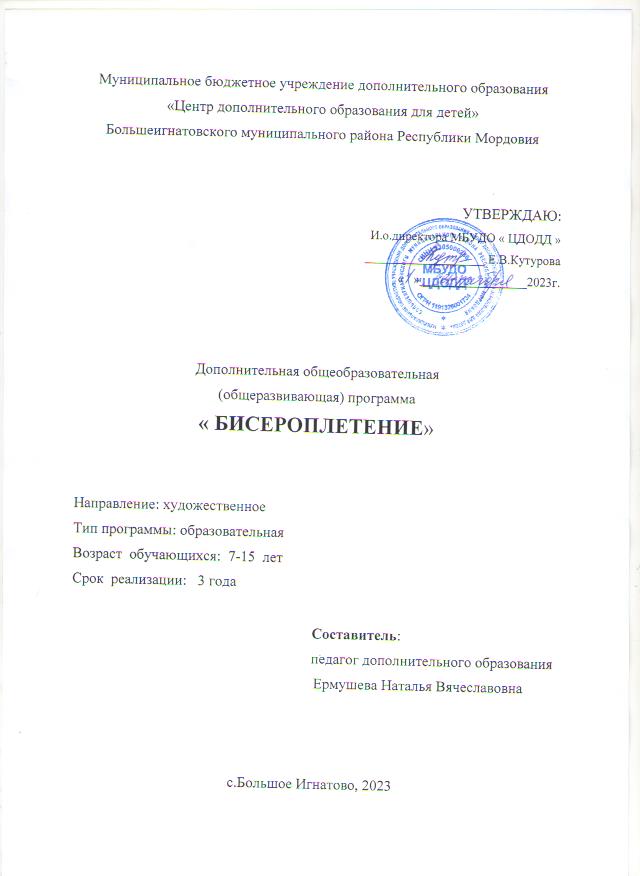 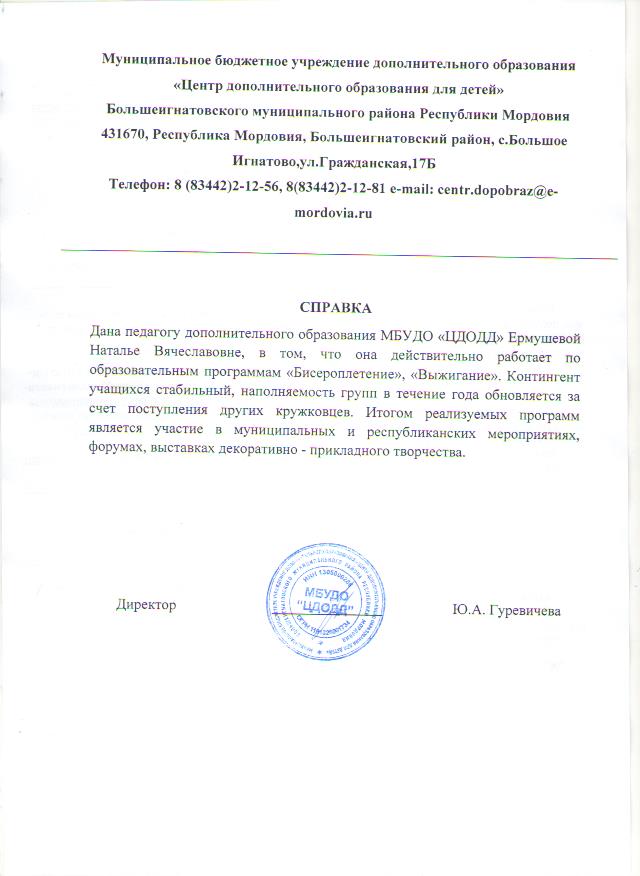 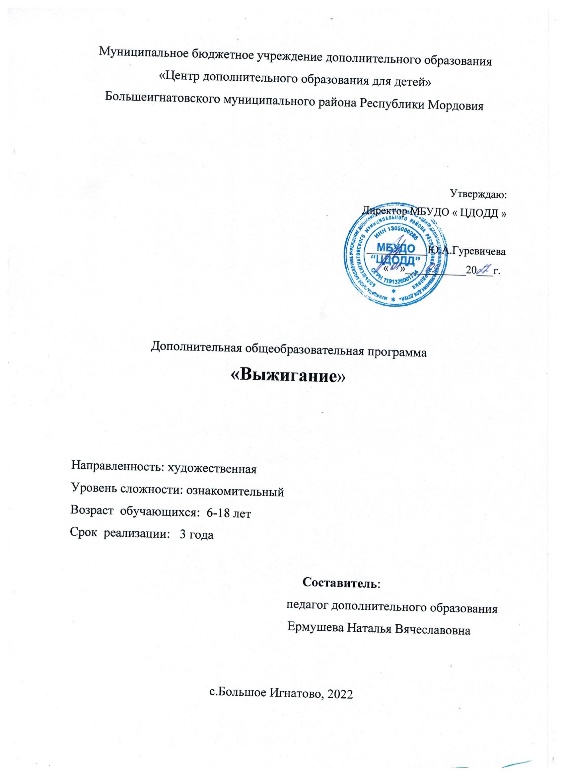 Участие  детей
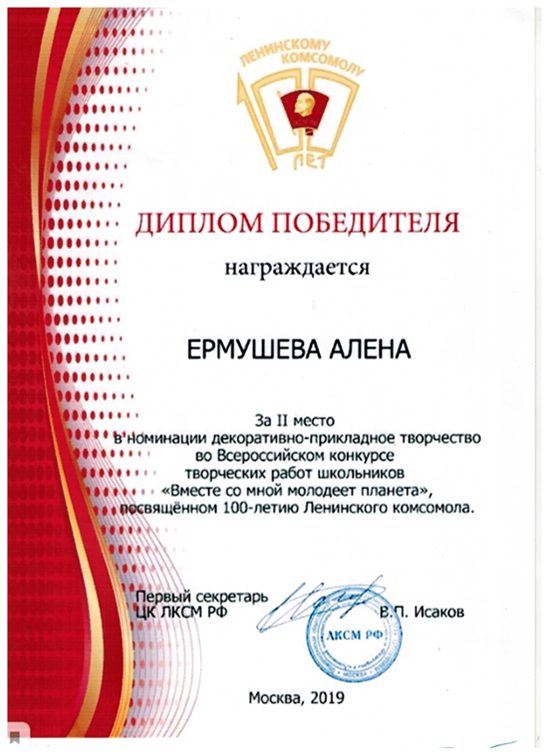 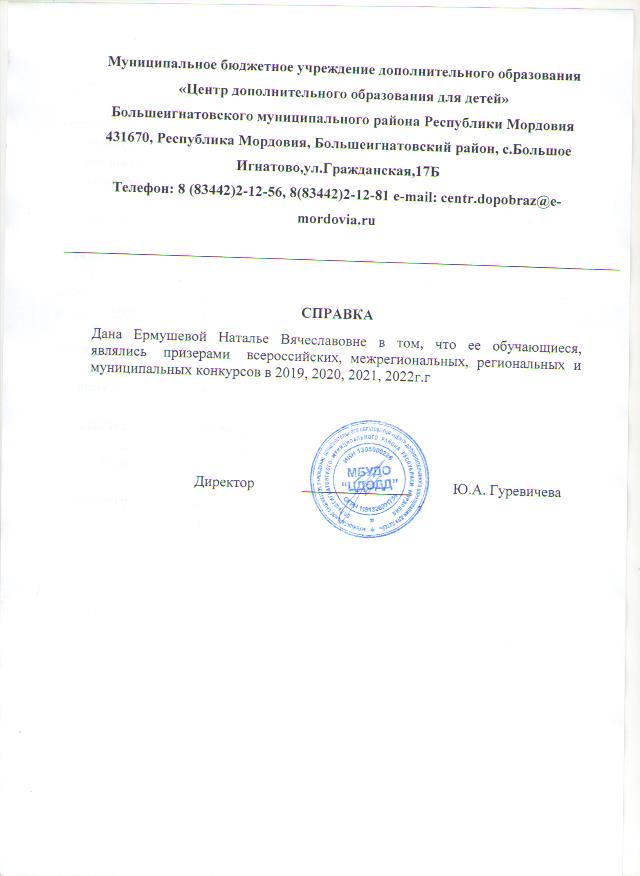 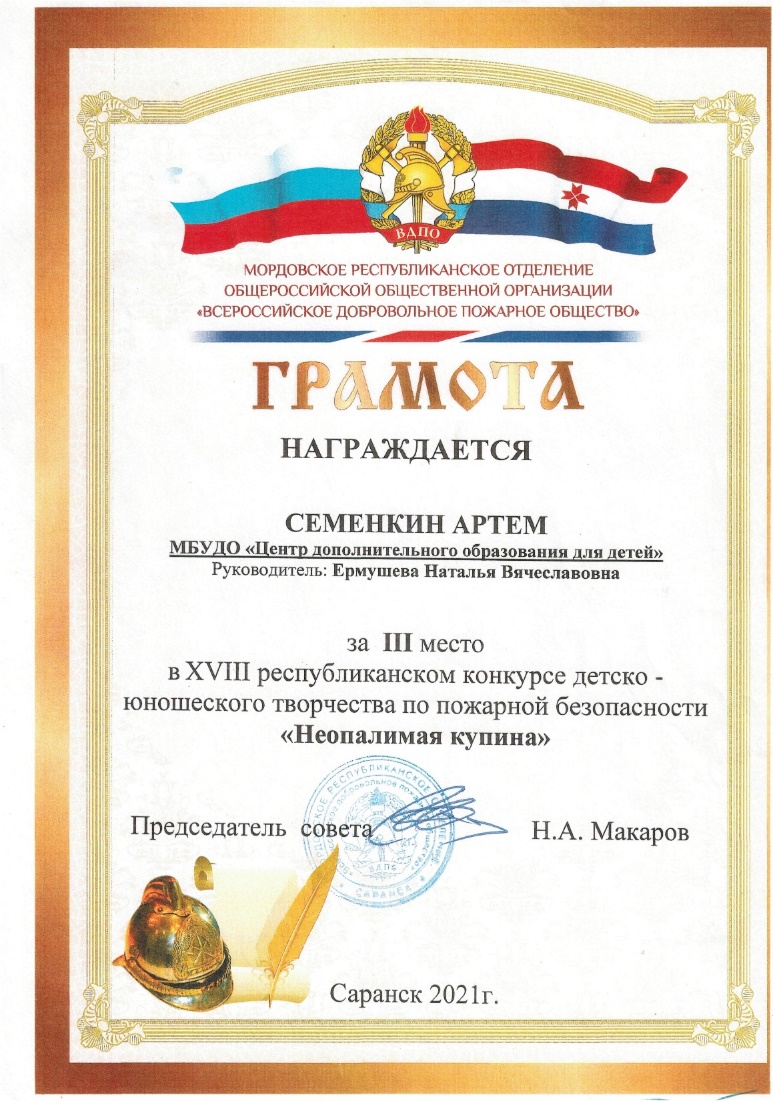 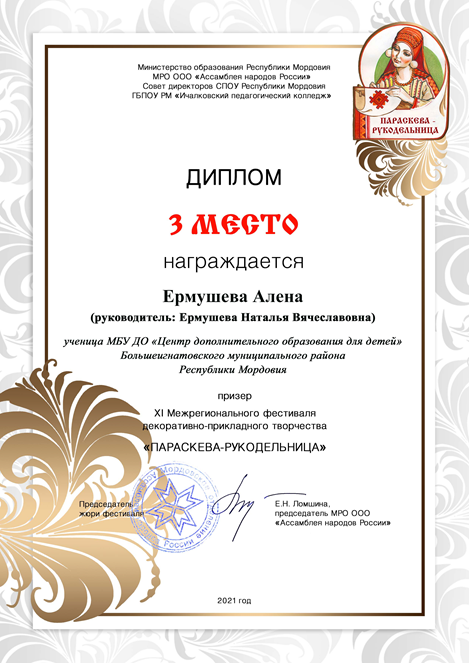 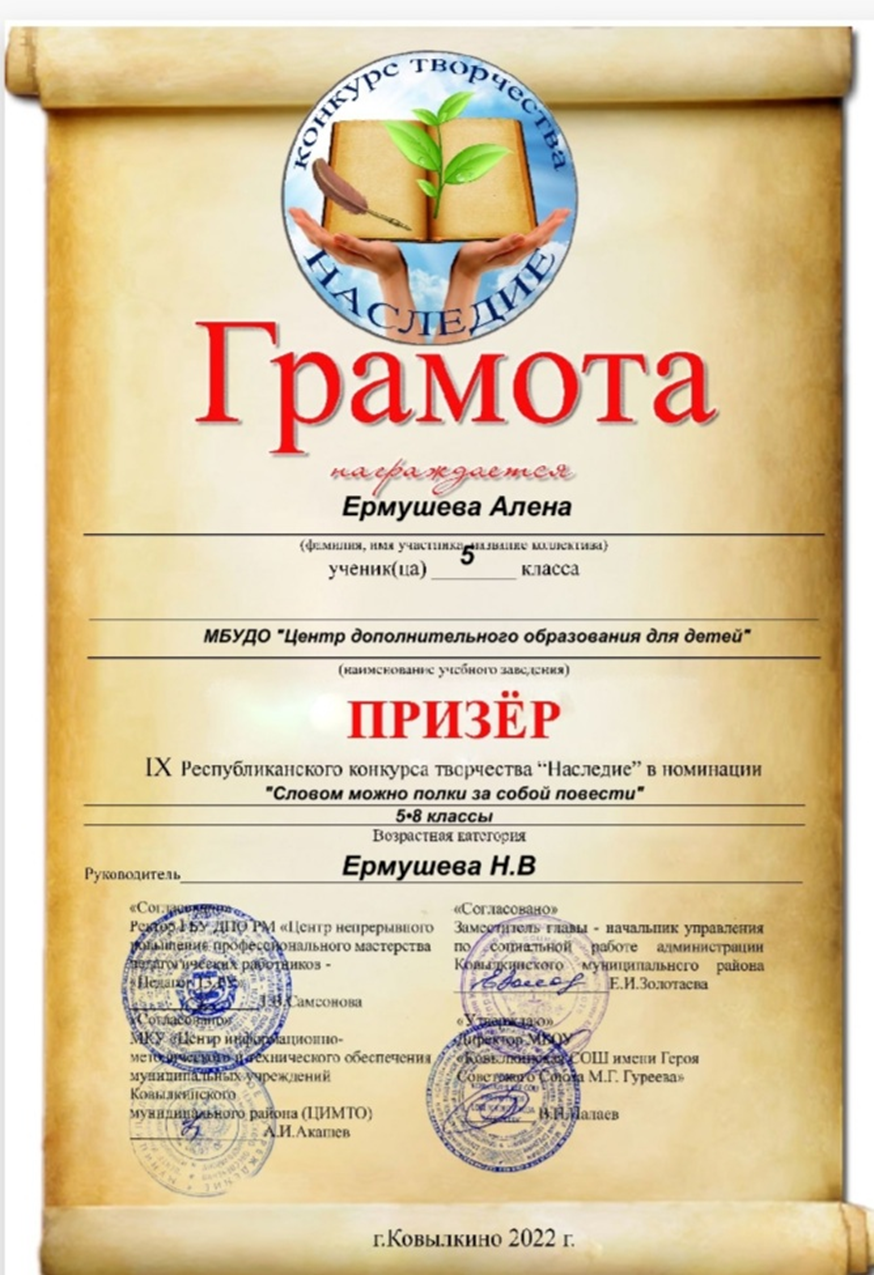 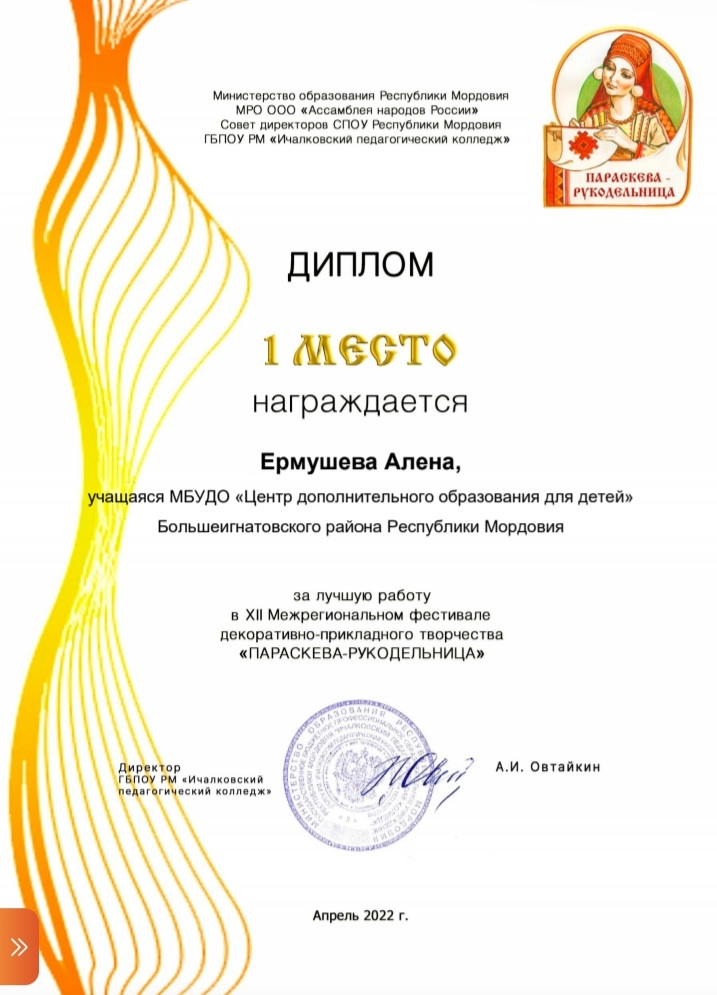 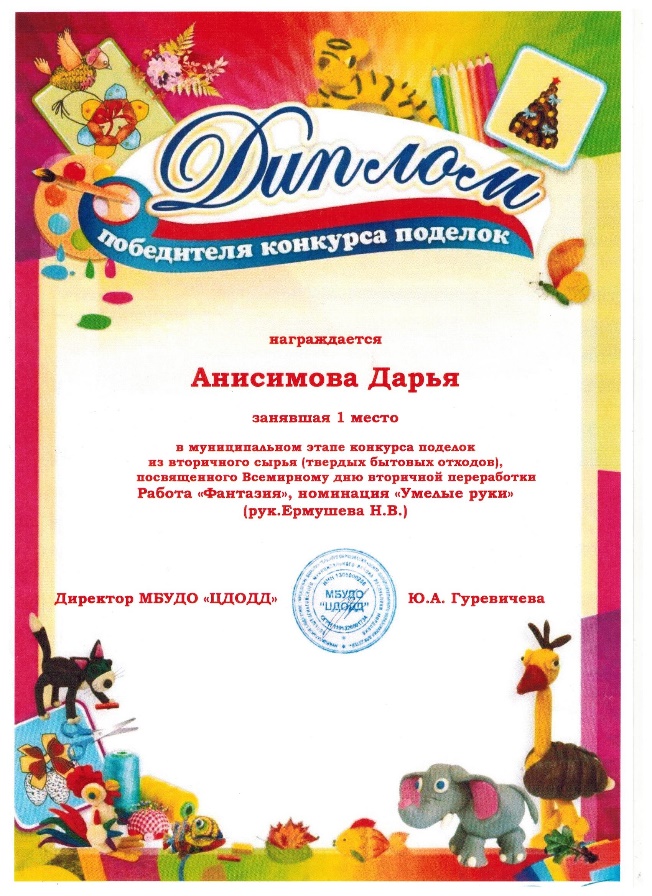 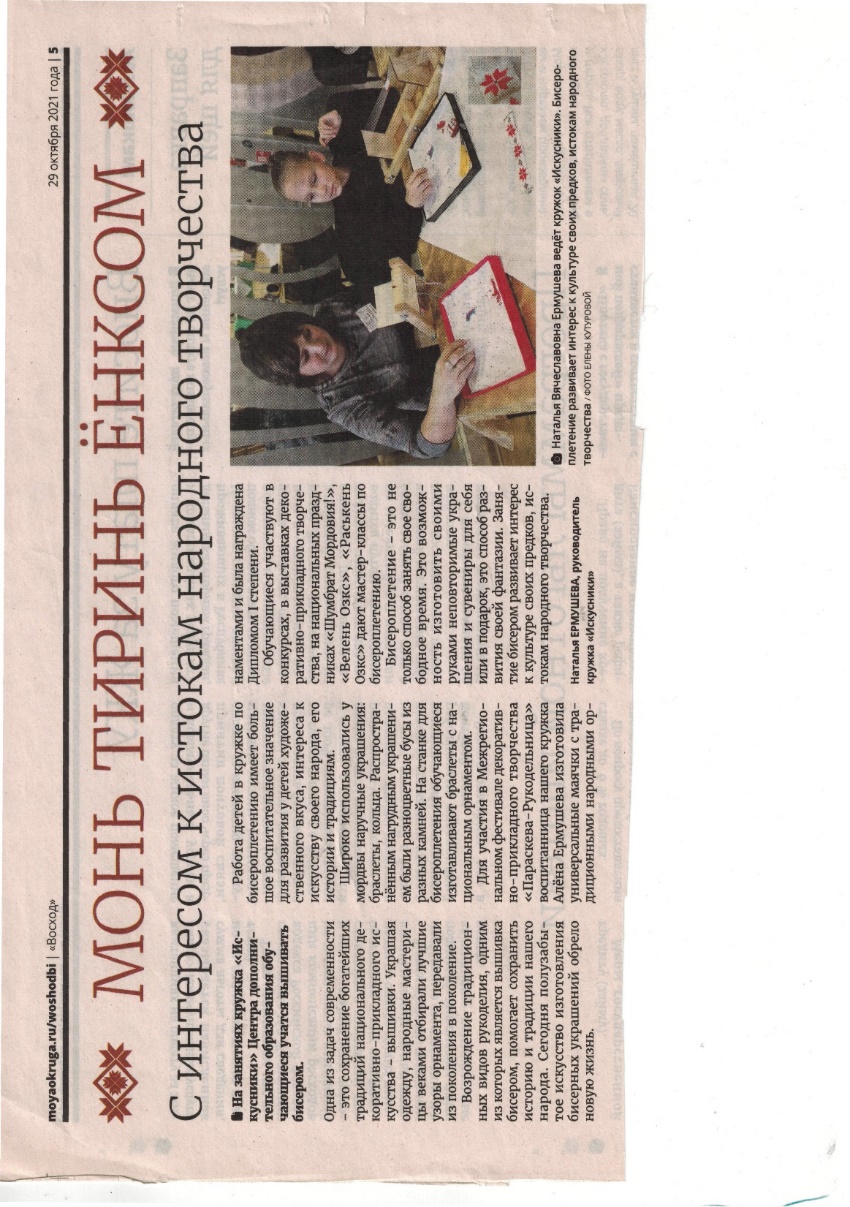 Наличие публикаций
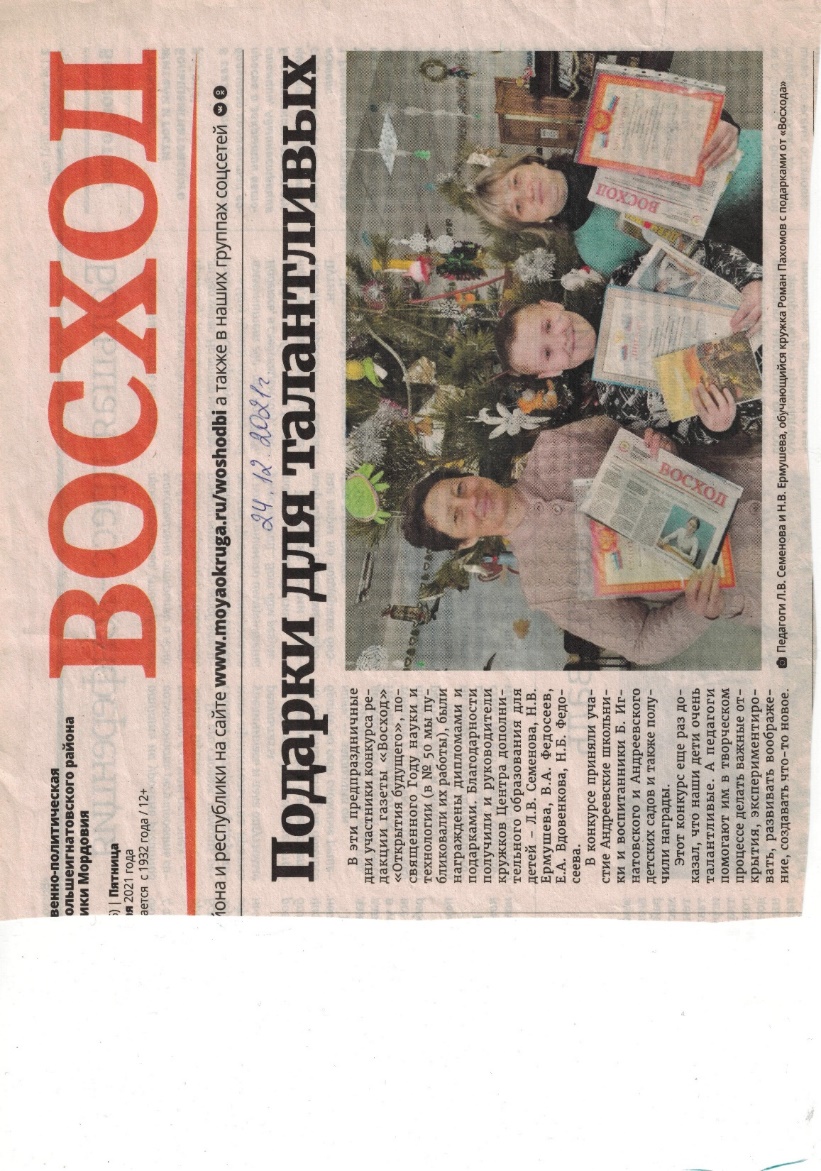 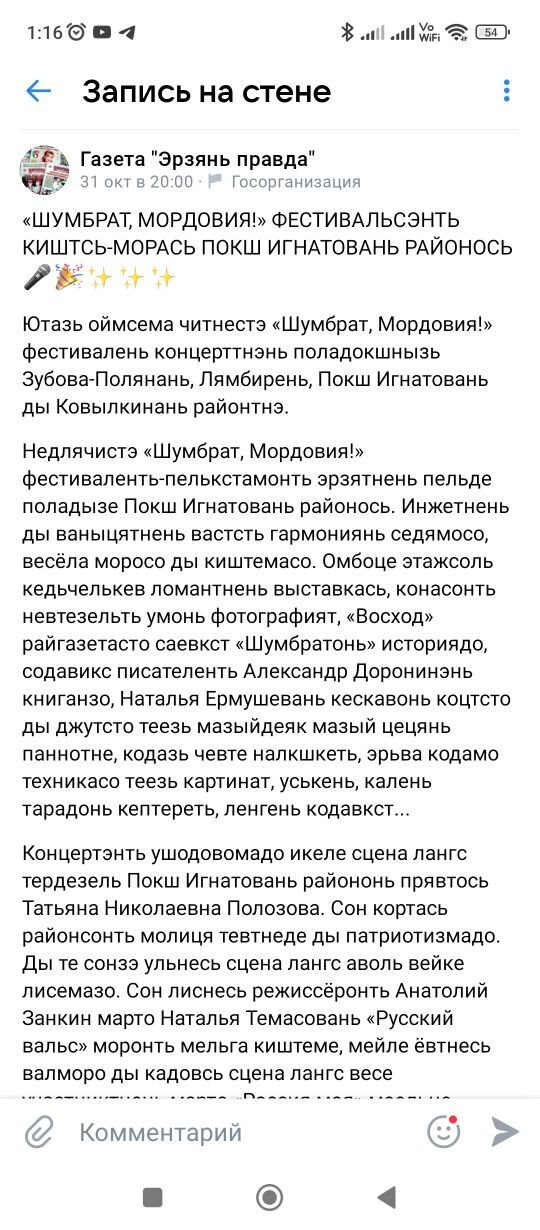 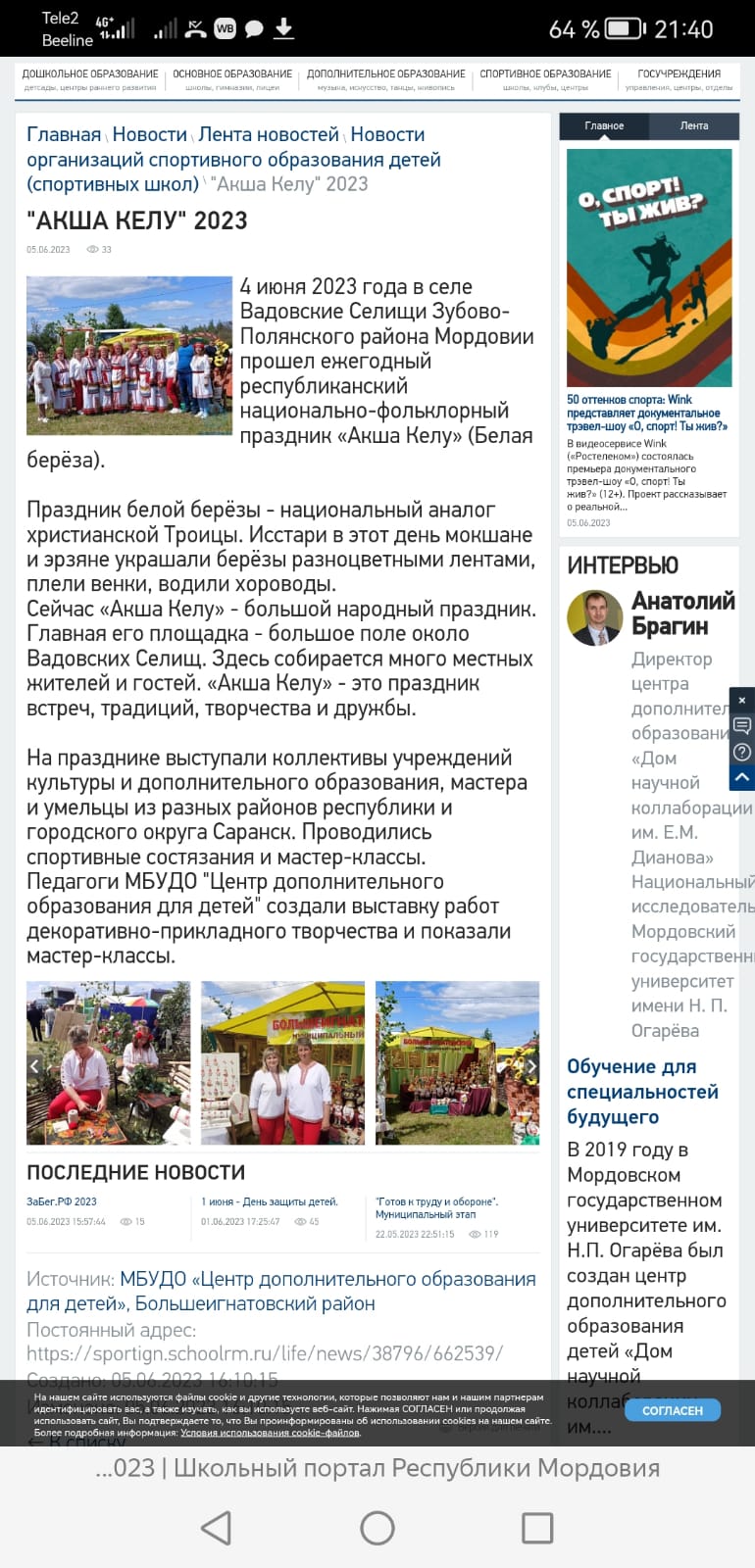 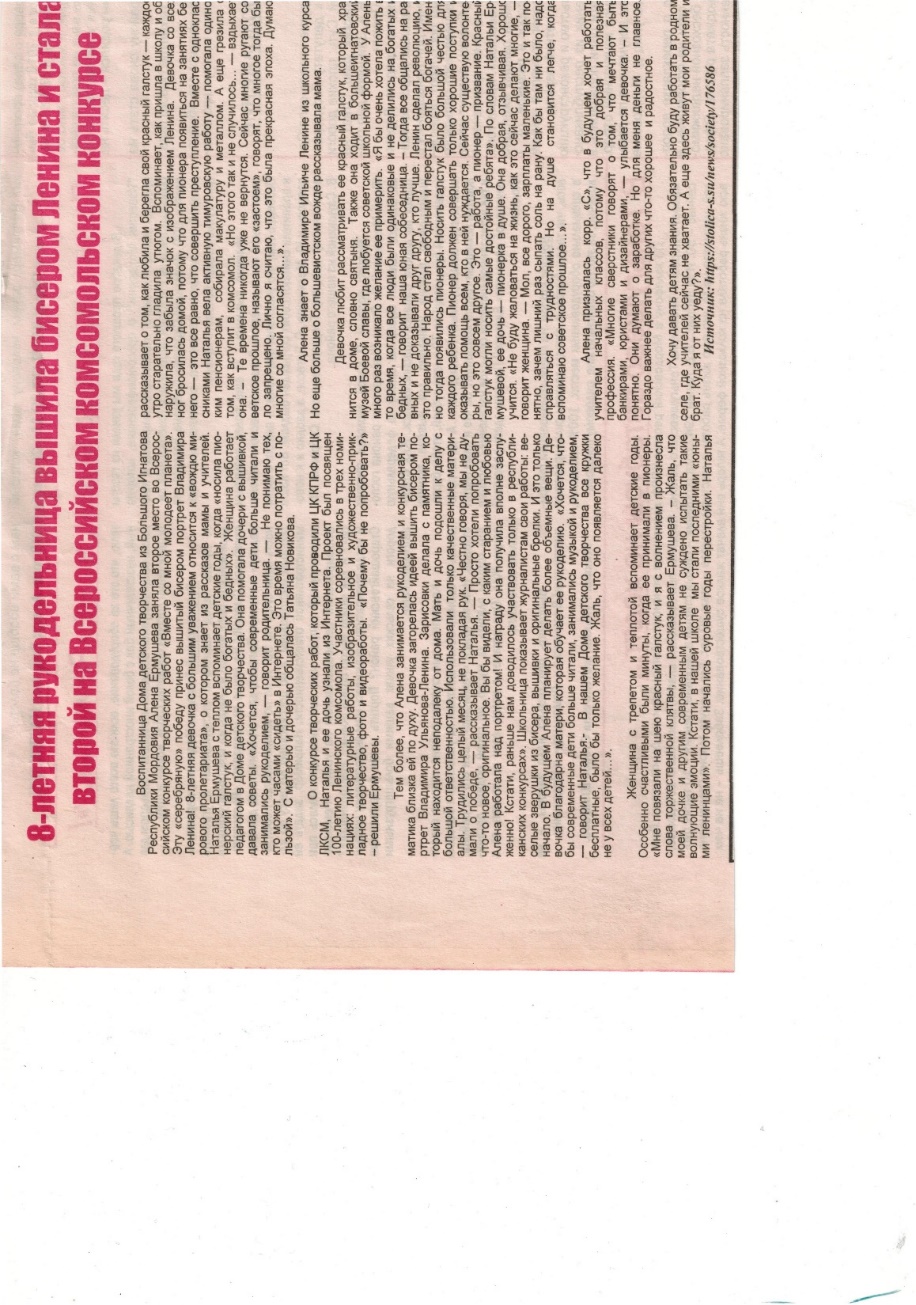 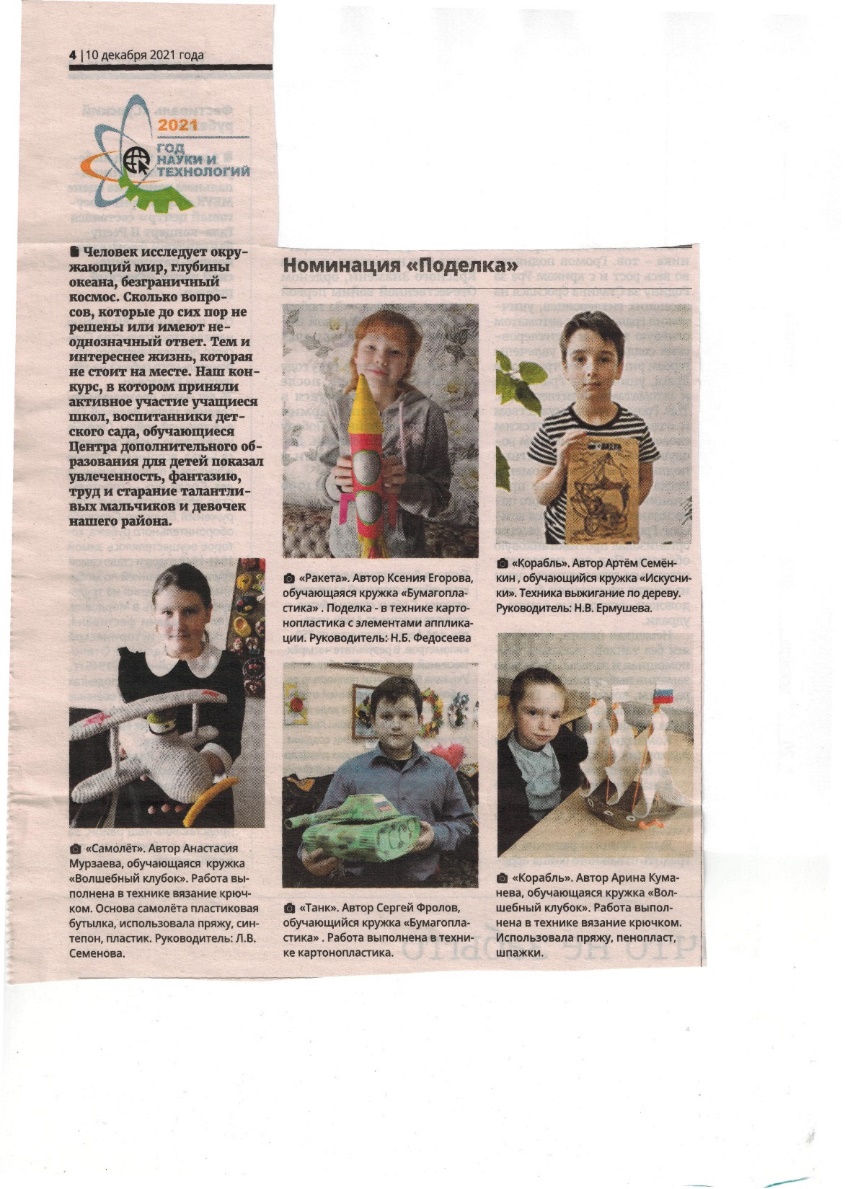 Выступления
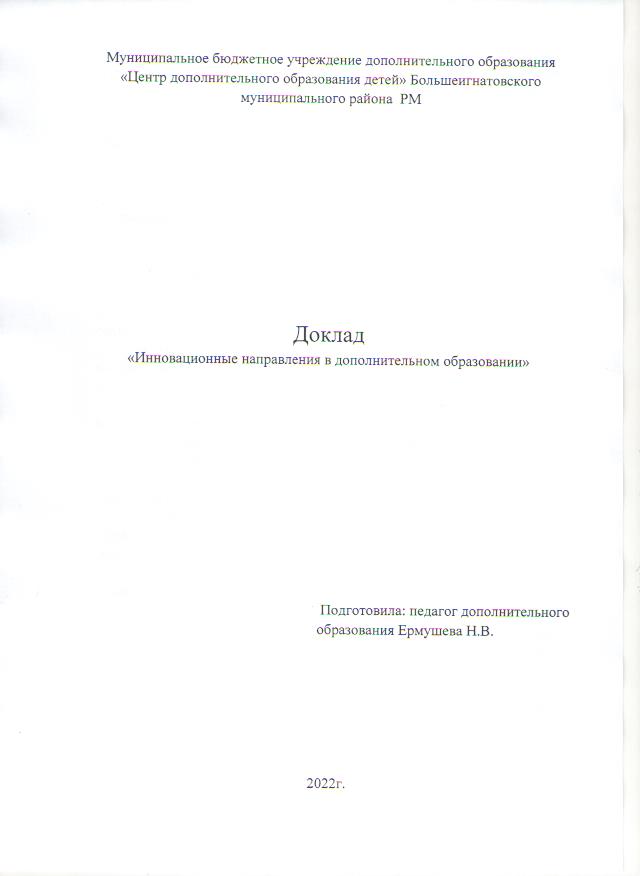 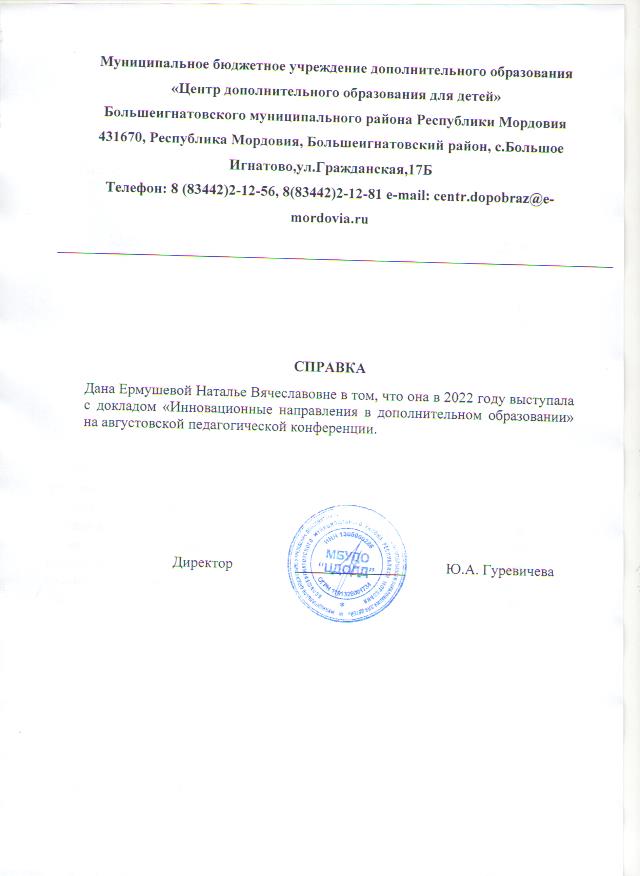 Проведение мастер-классов, открытых мероприятий
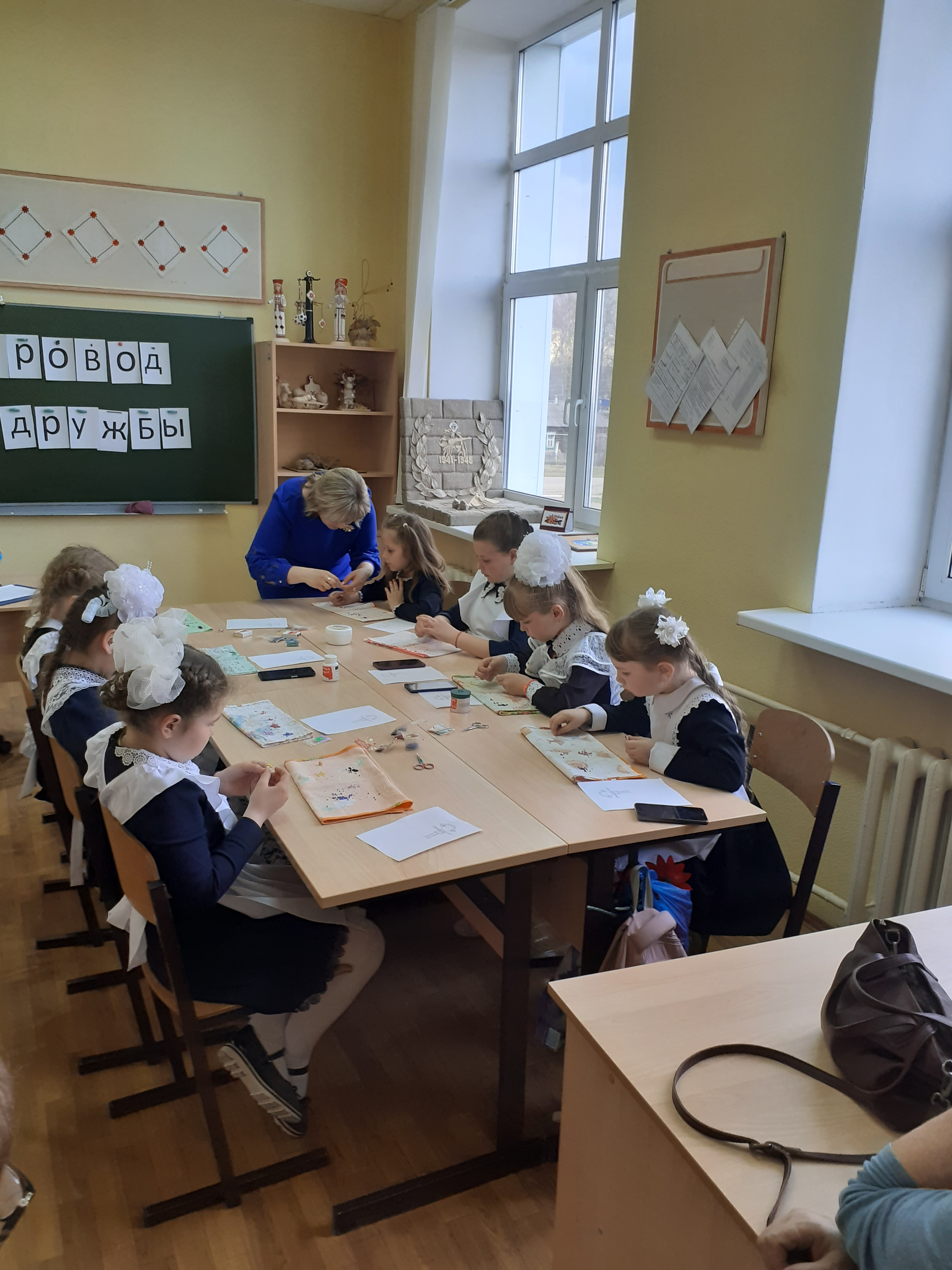 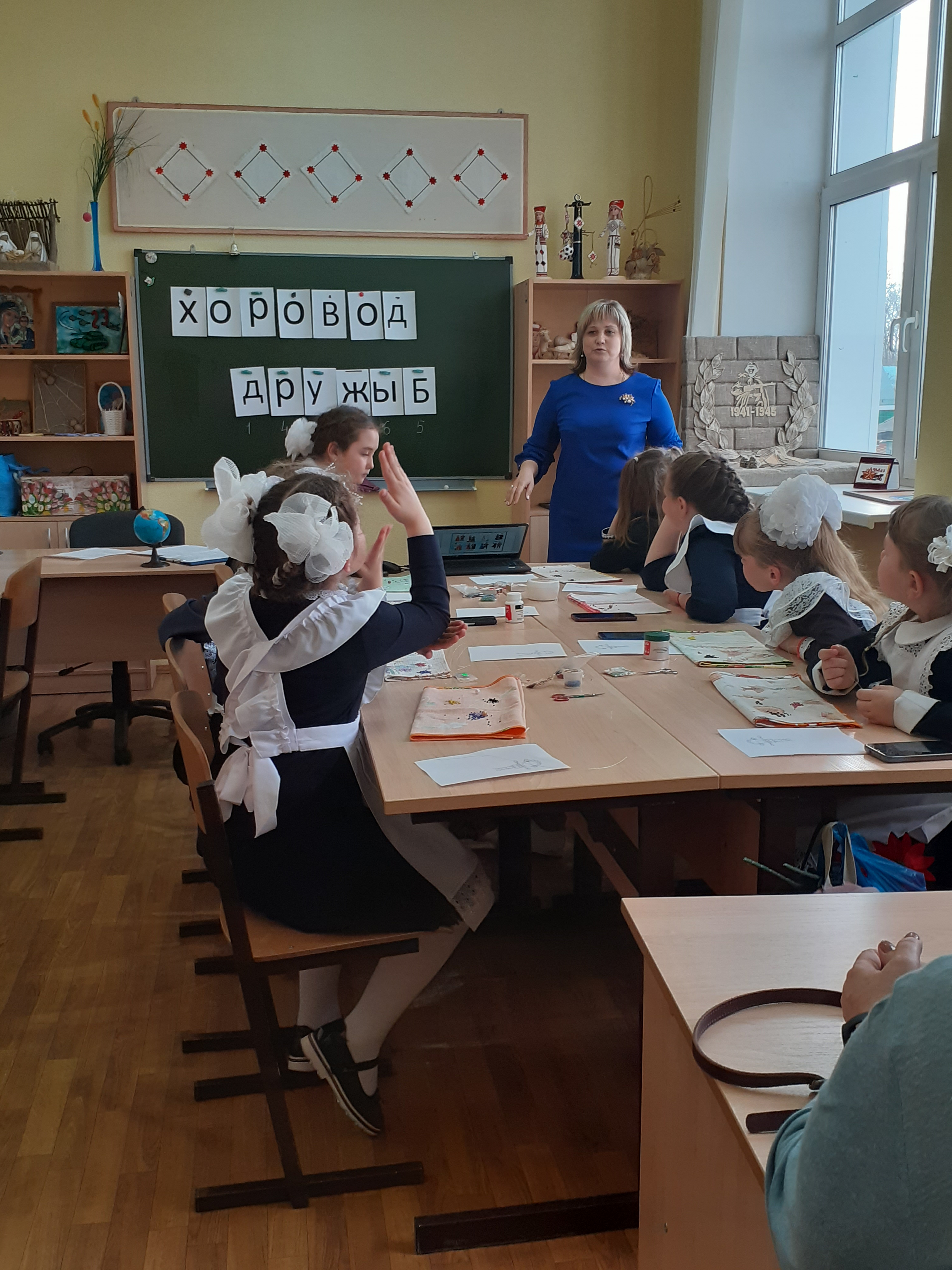 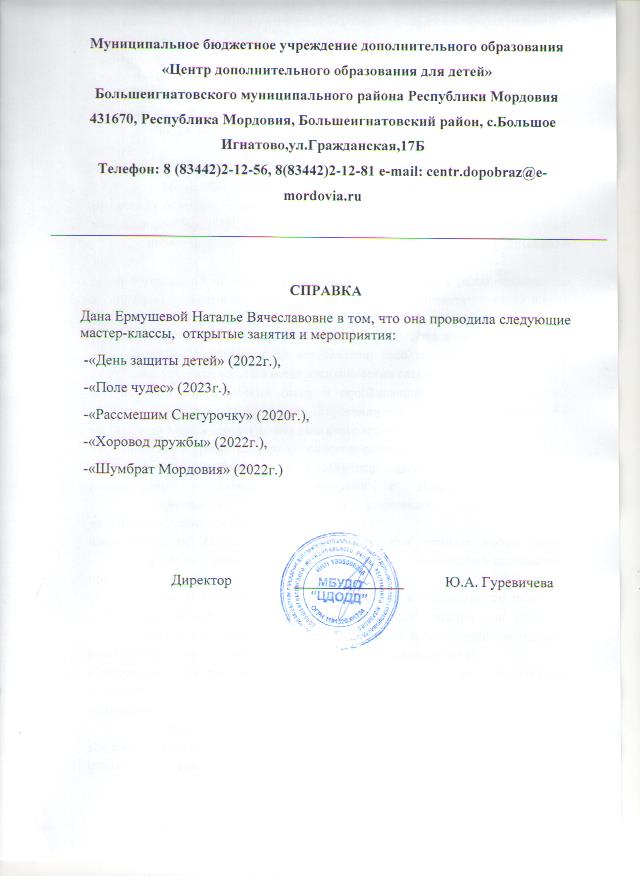 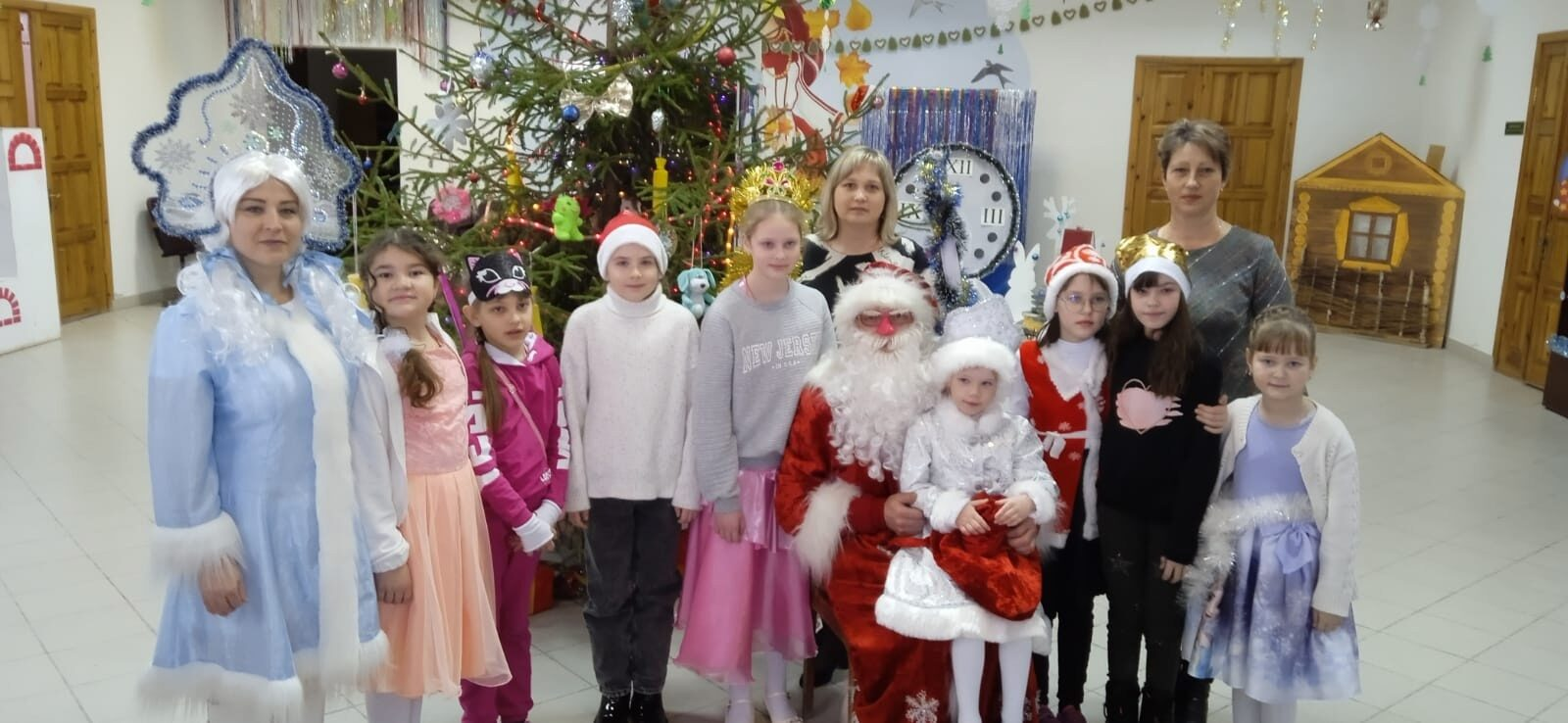 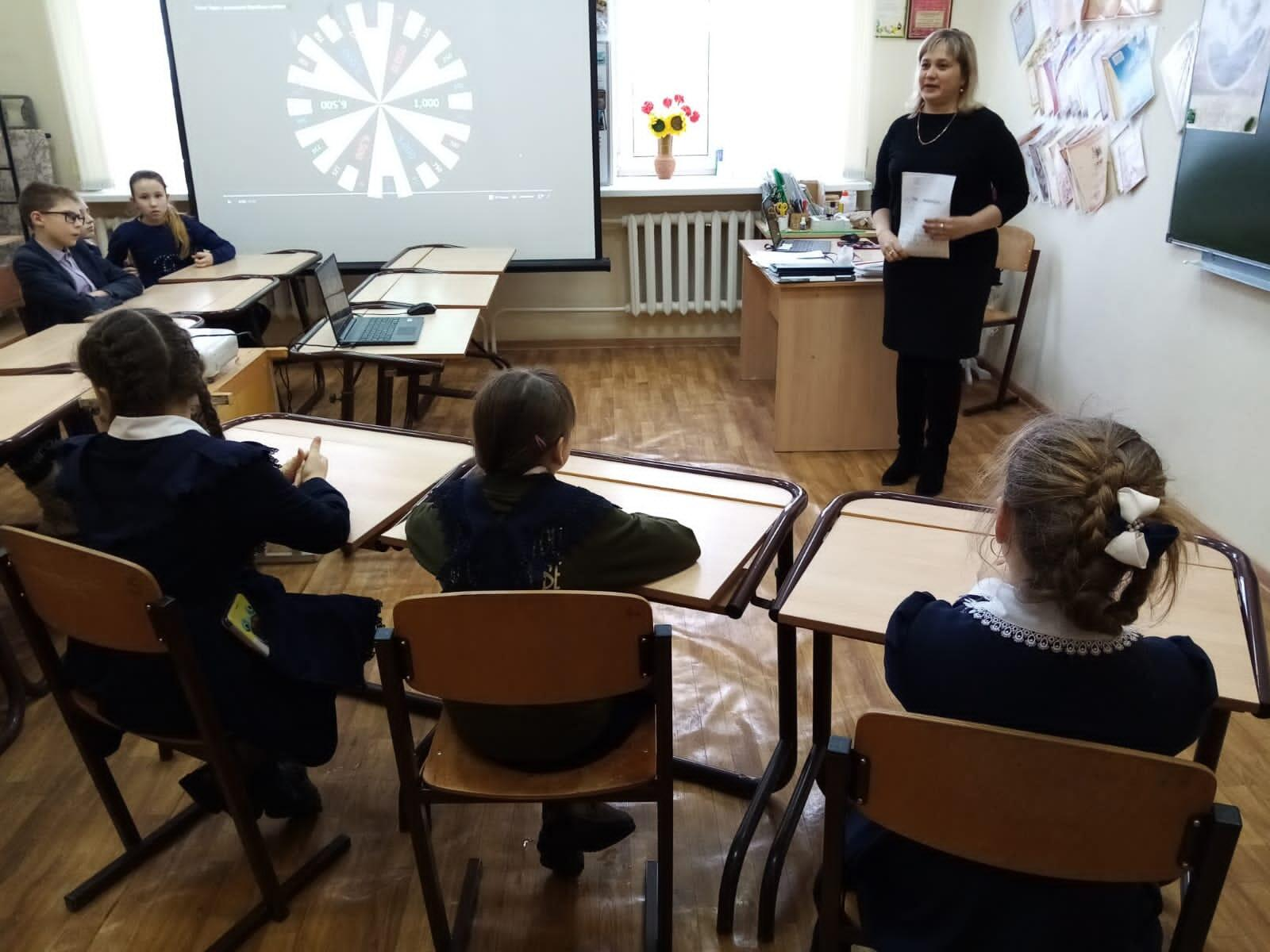 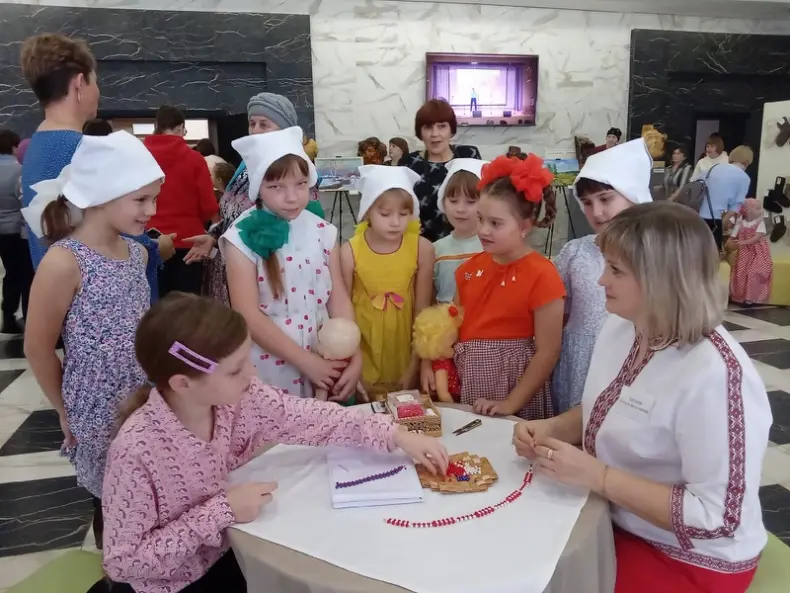 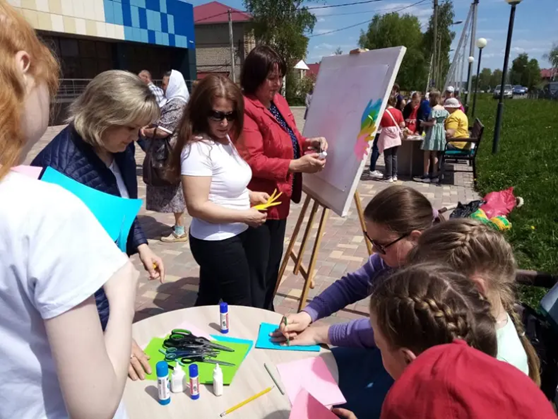 Экспертная деятельность
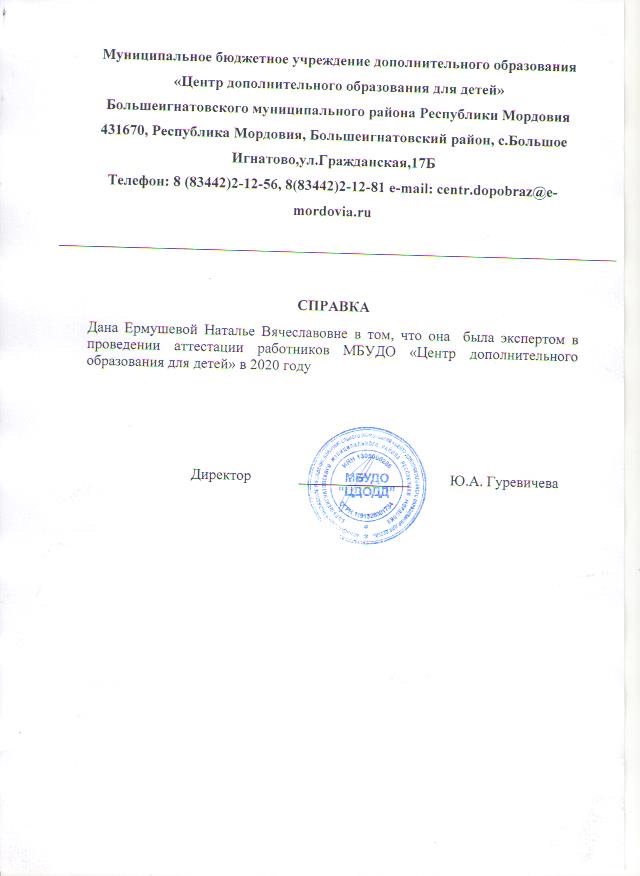 Общественно- педагогическая активность
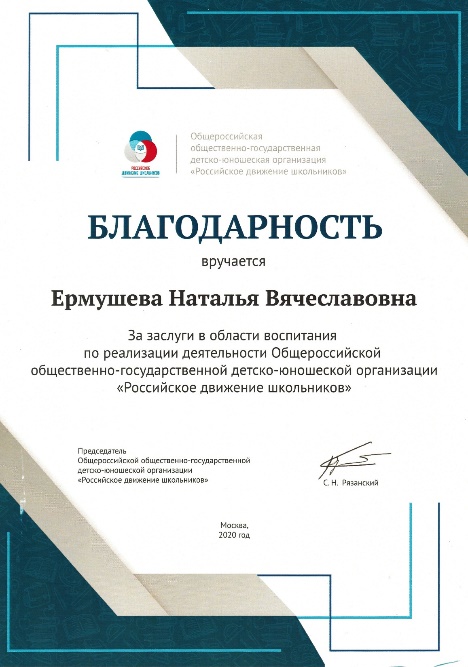 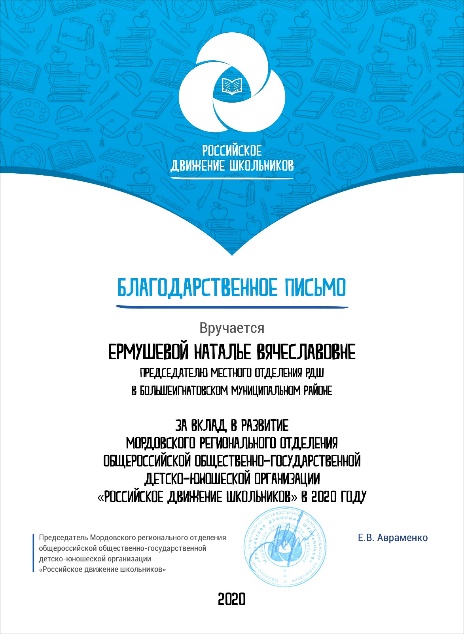 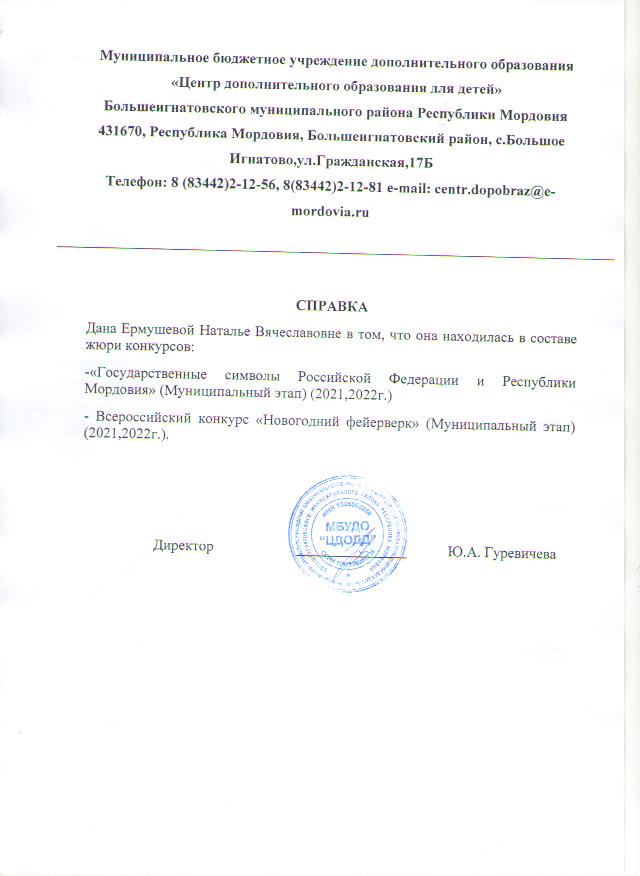 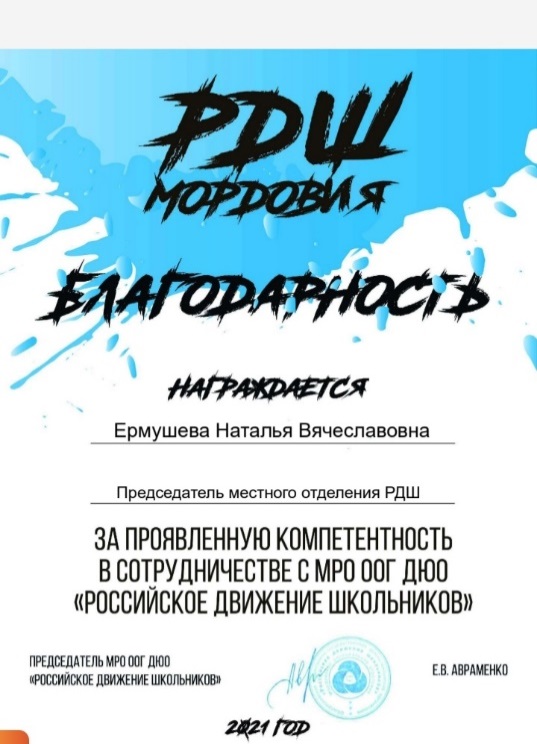 Позитивные результаты детей
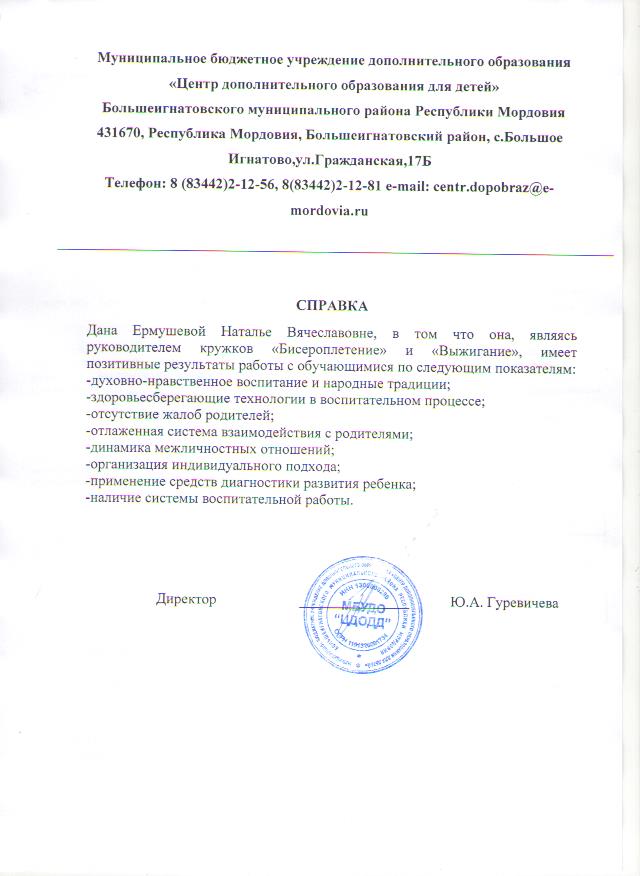 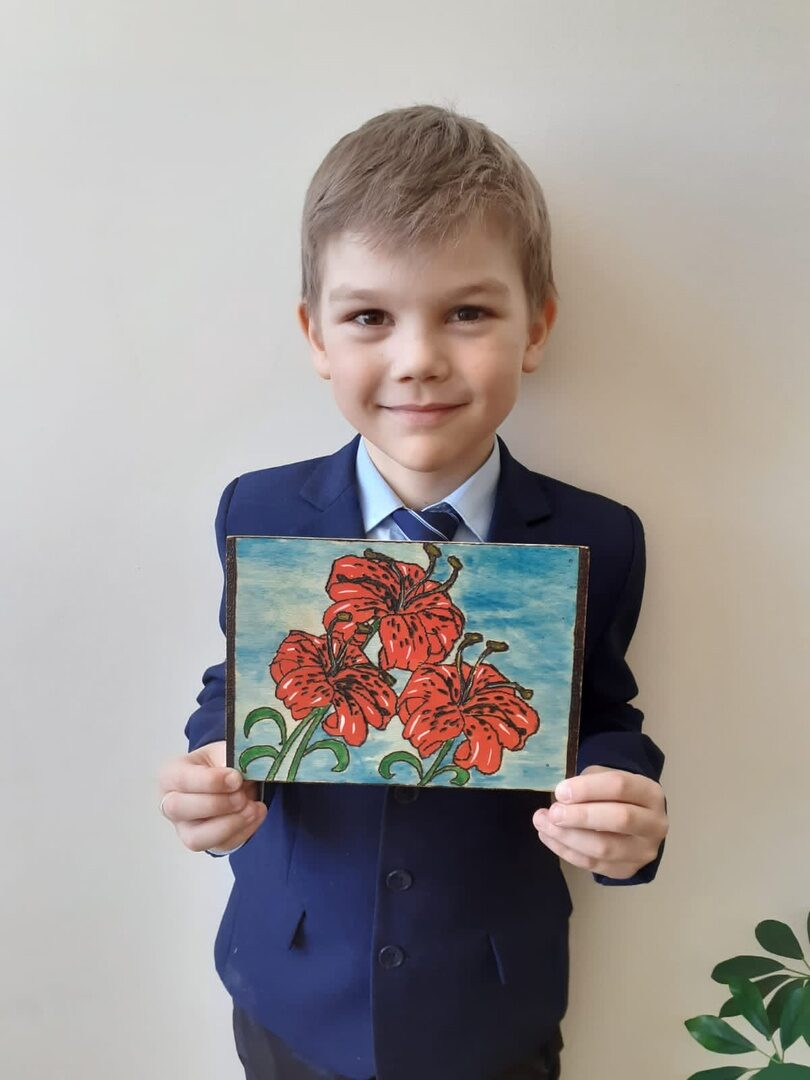 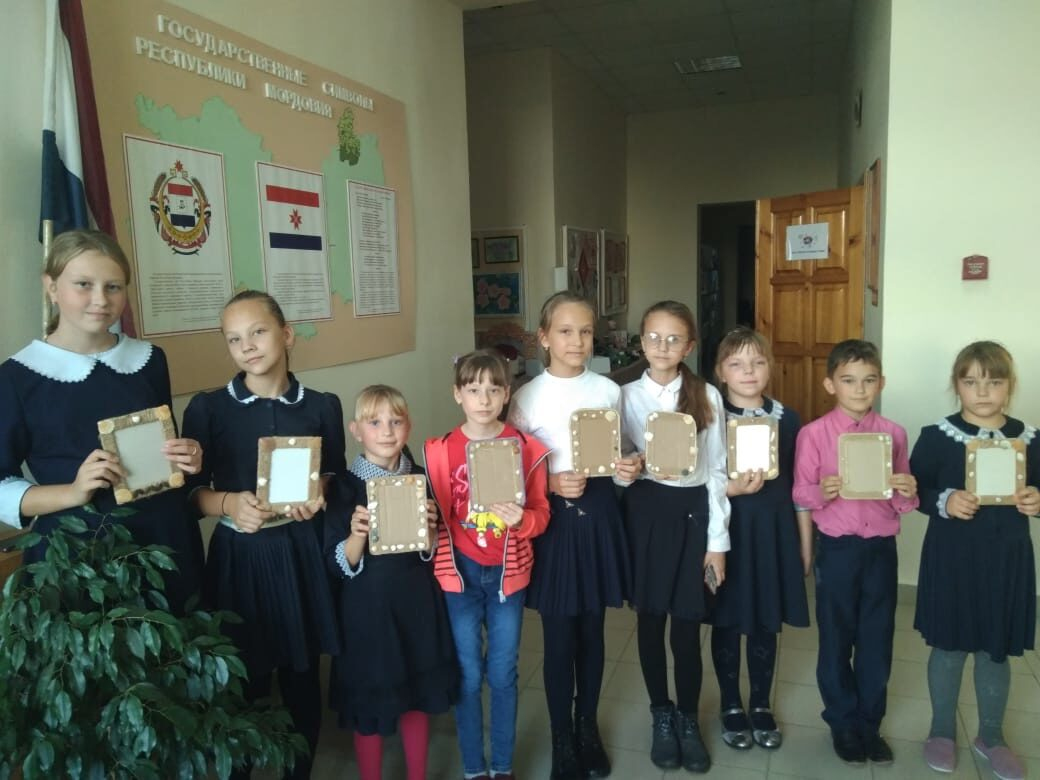 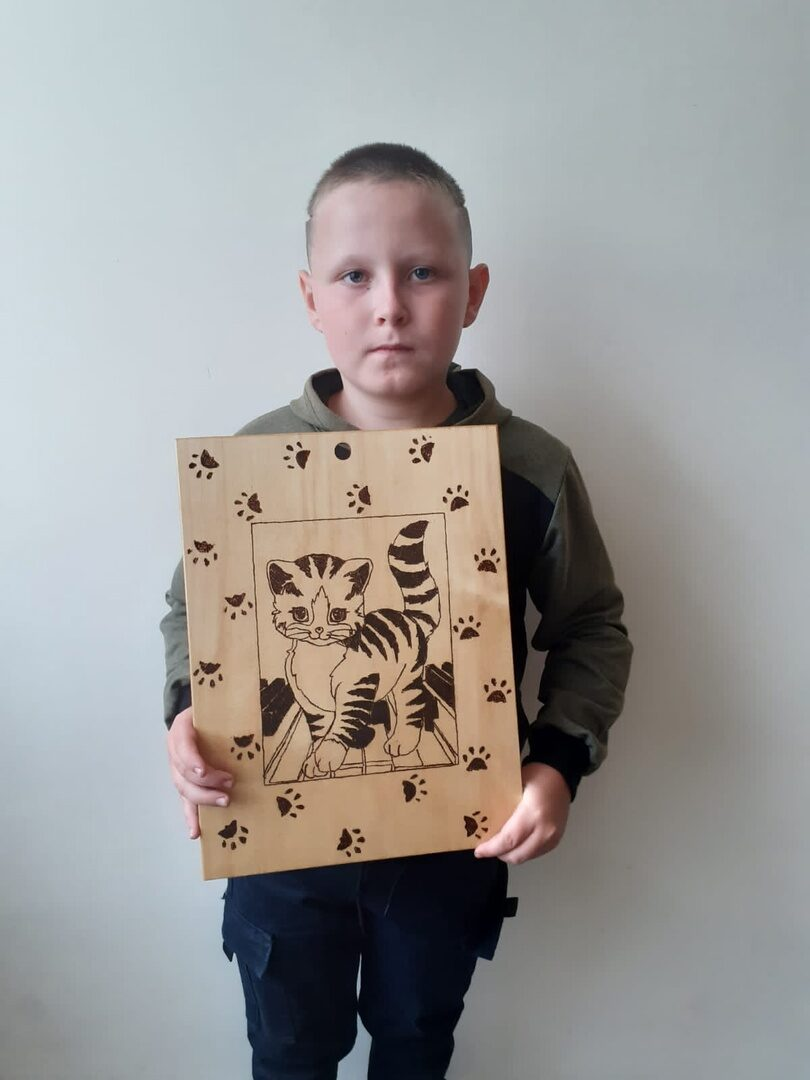 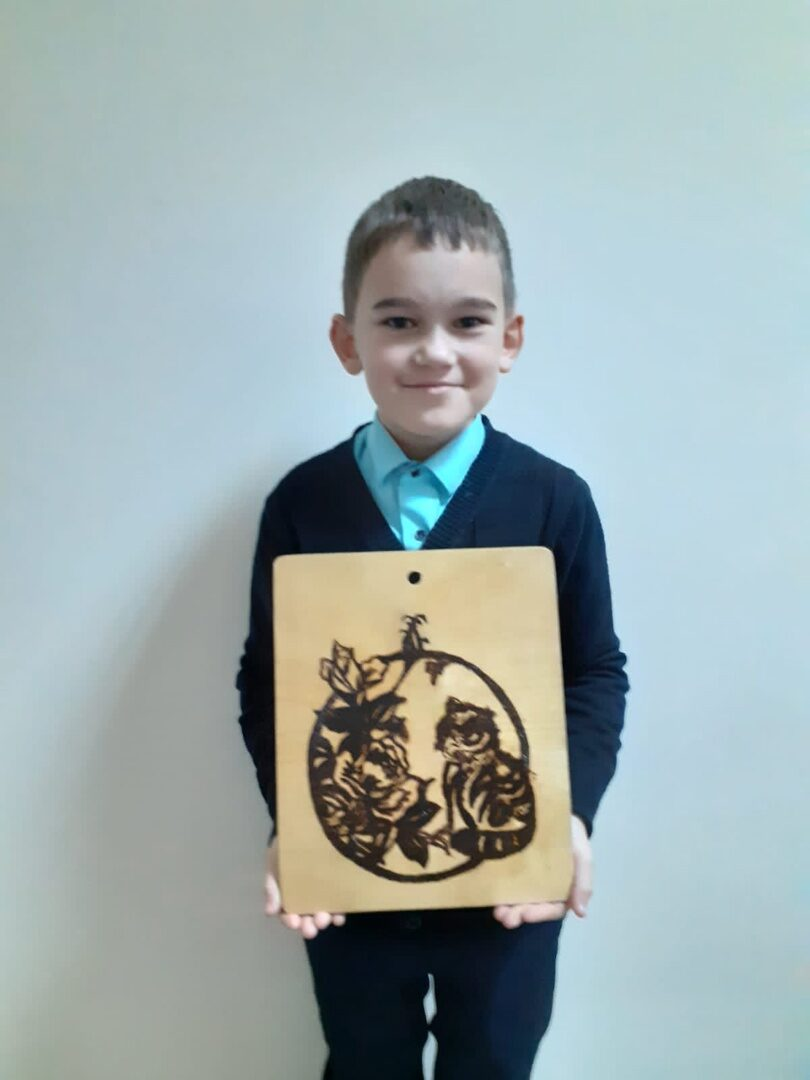 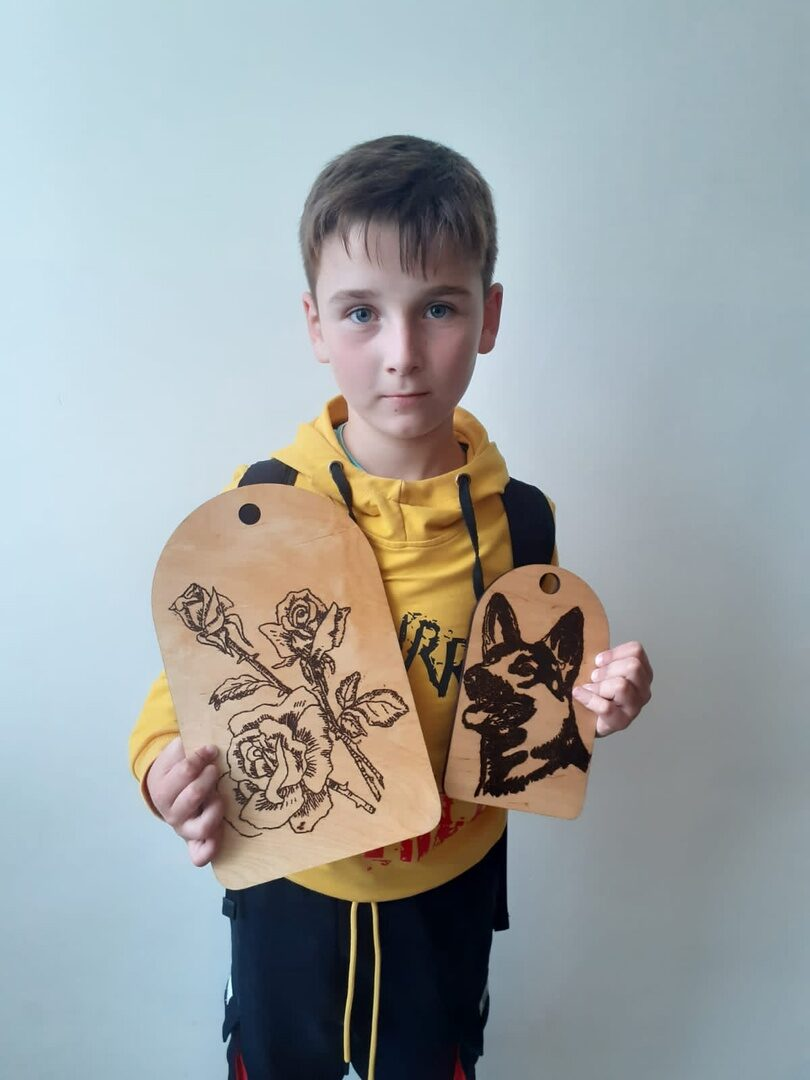 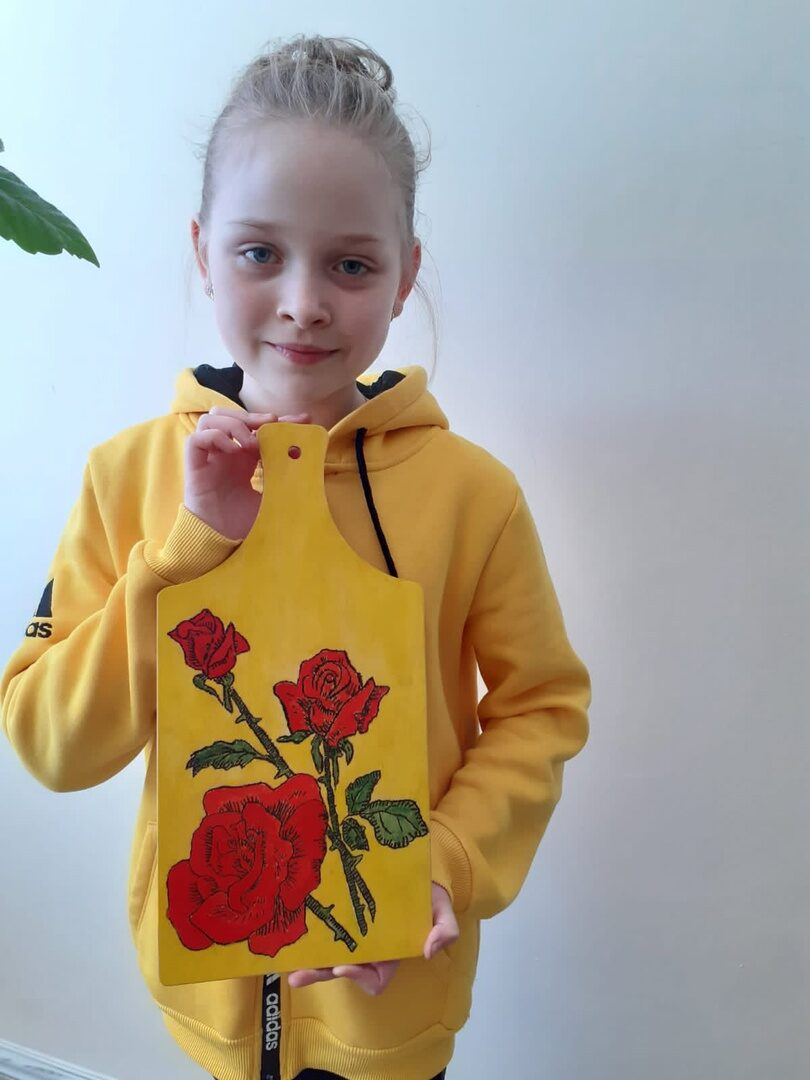 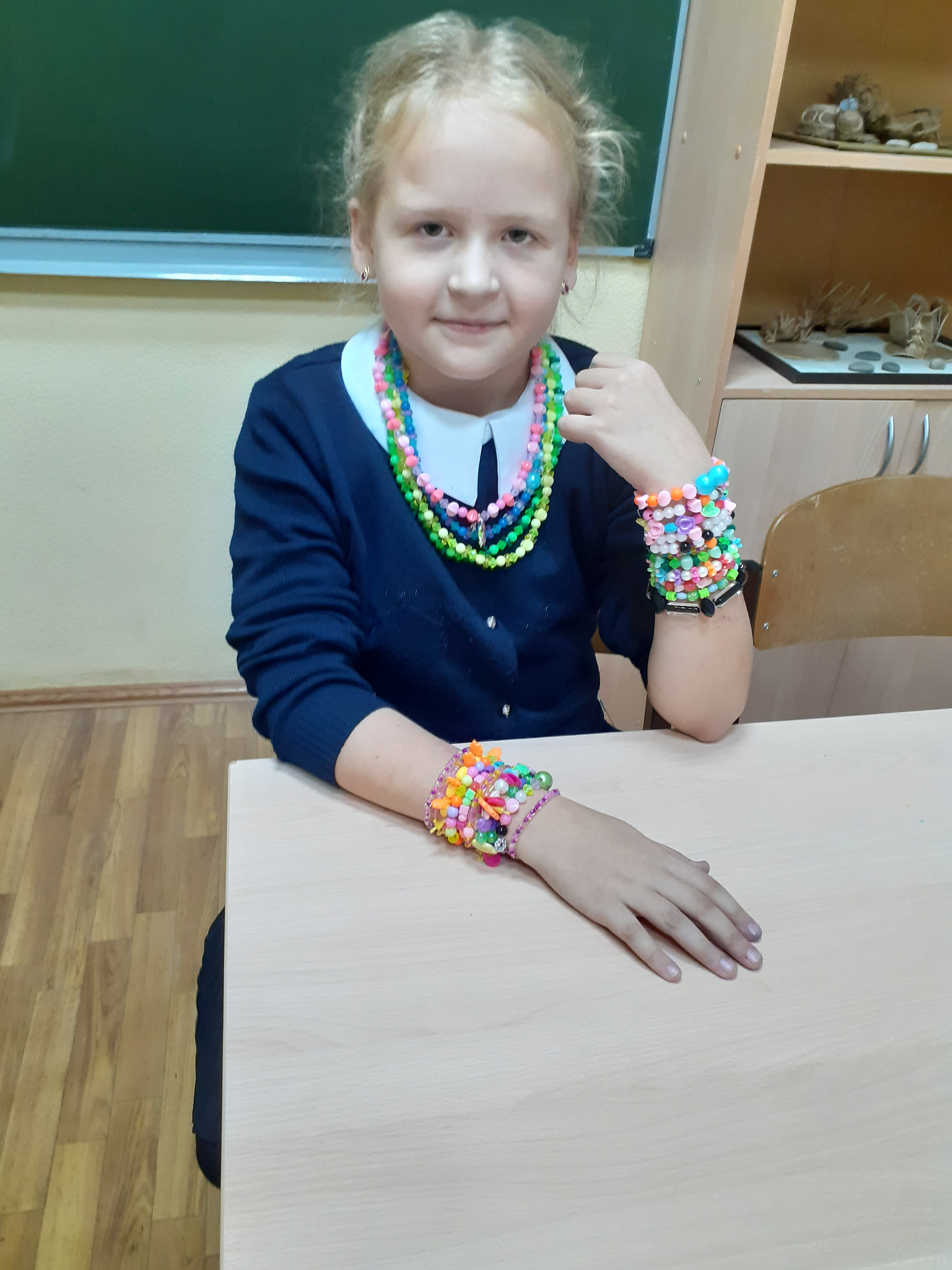 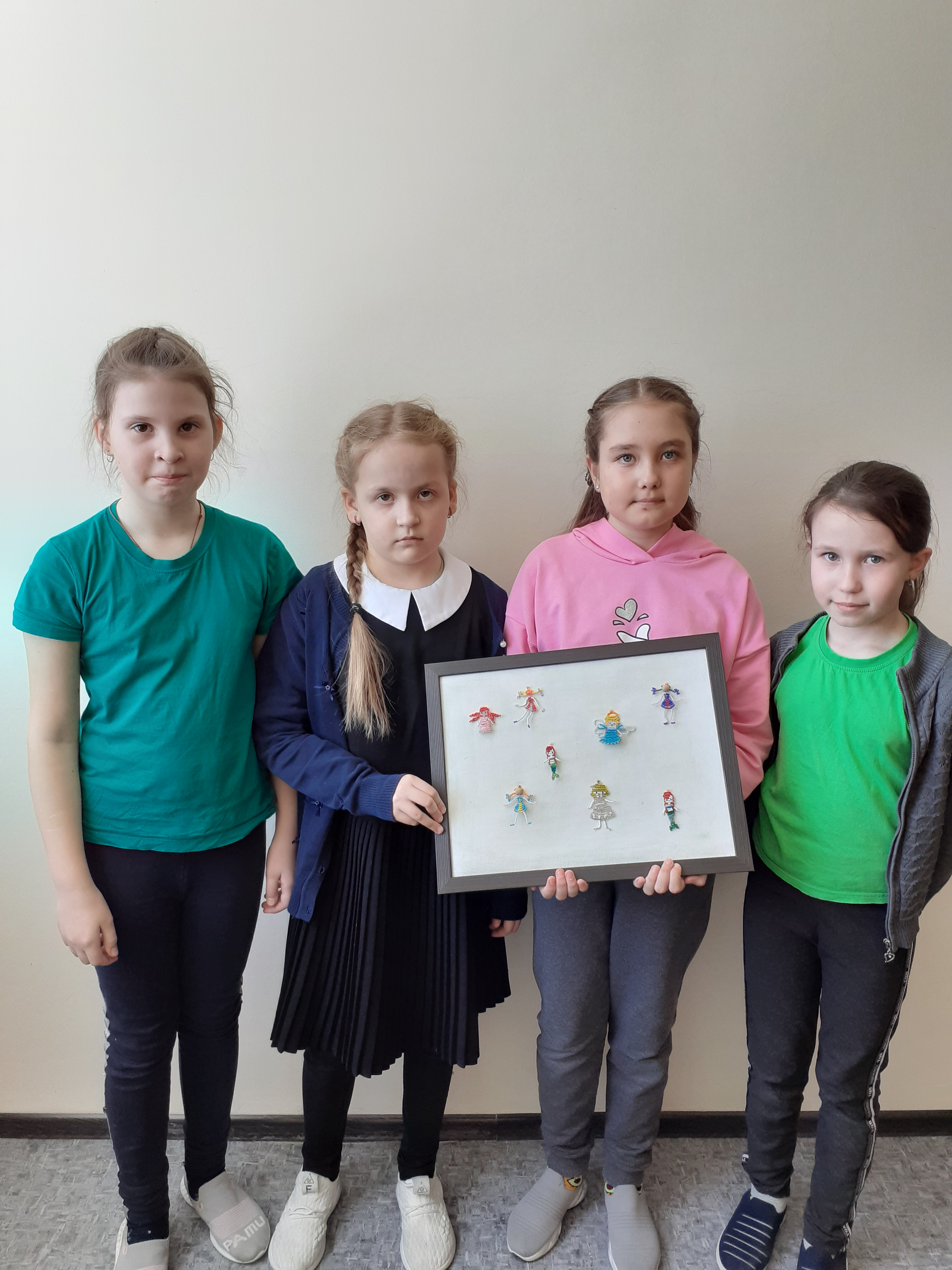 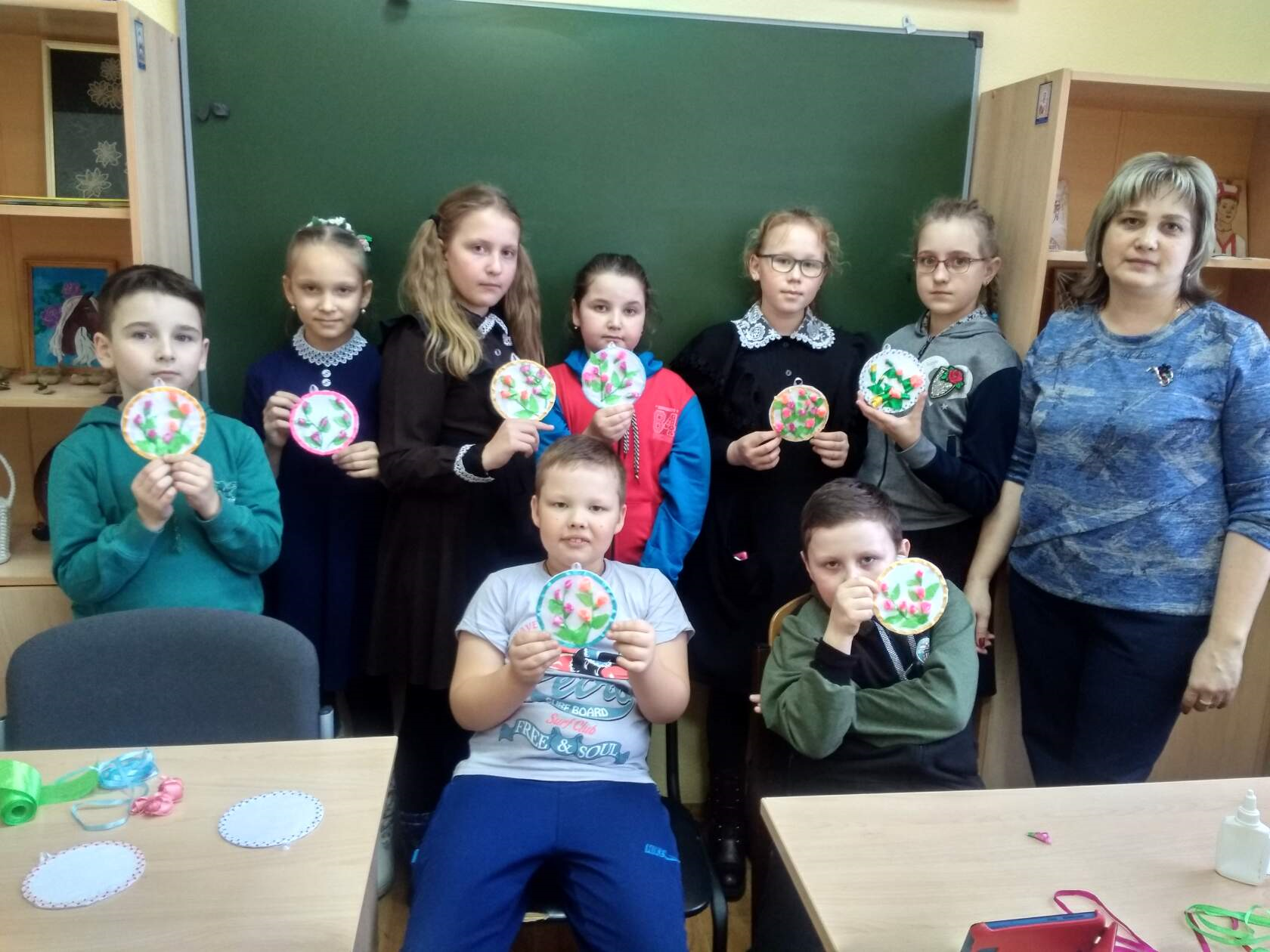 Участие педагога в профессиональных конкурсах
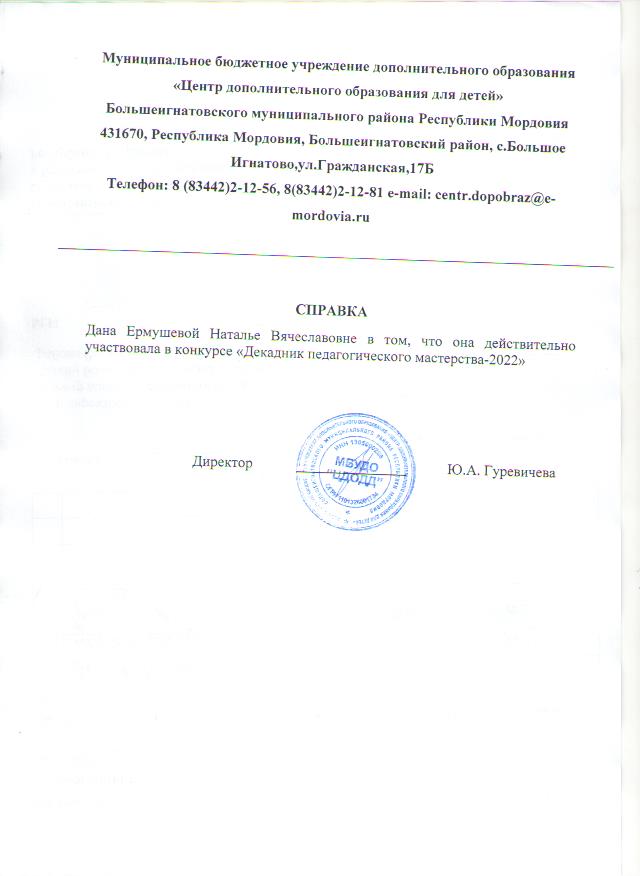 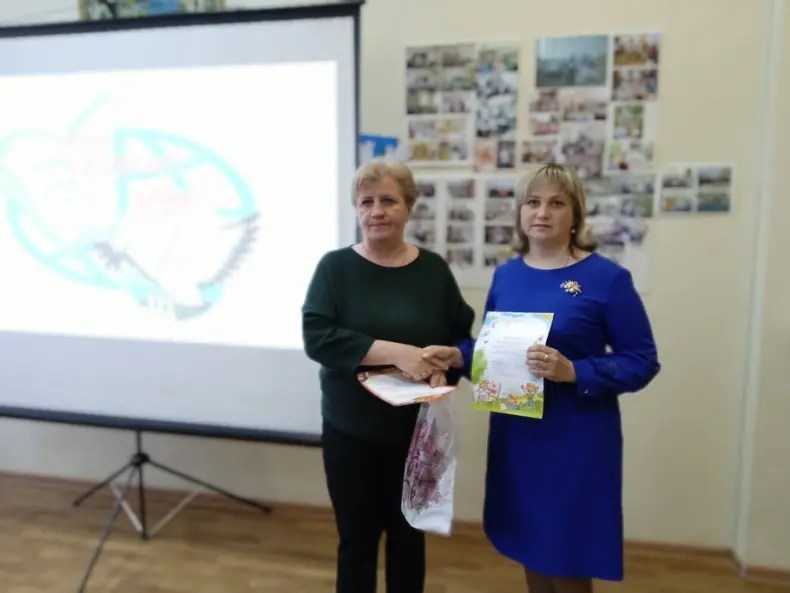 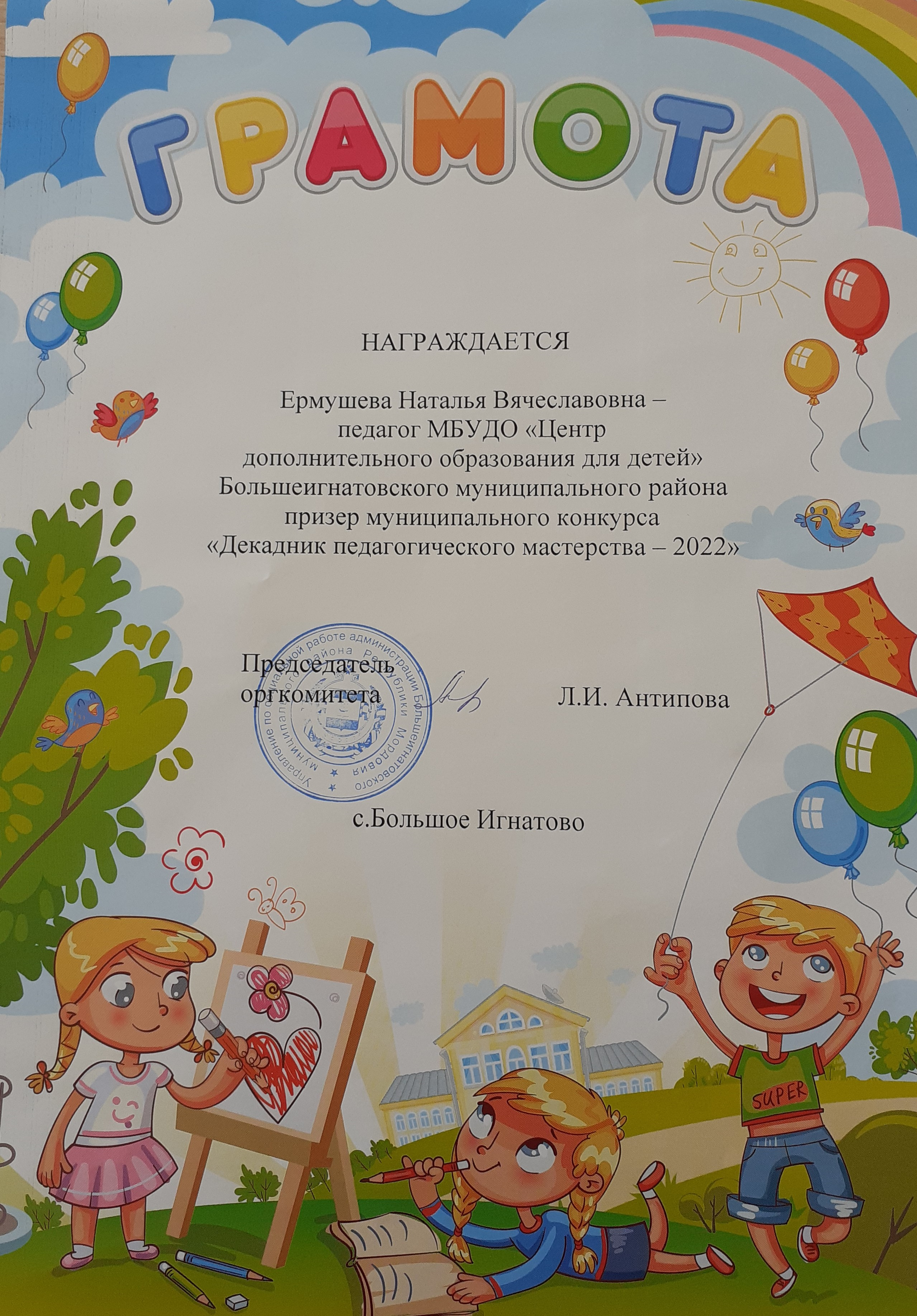 Награды и поощрения
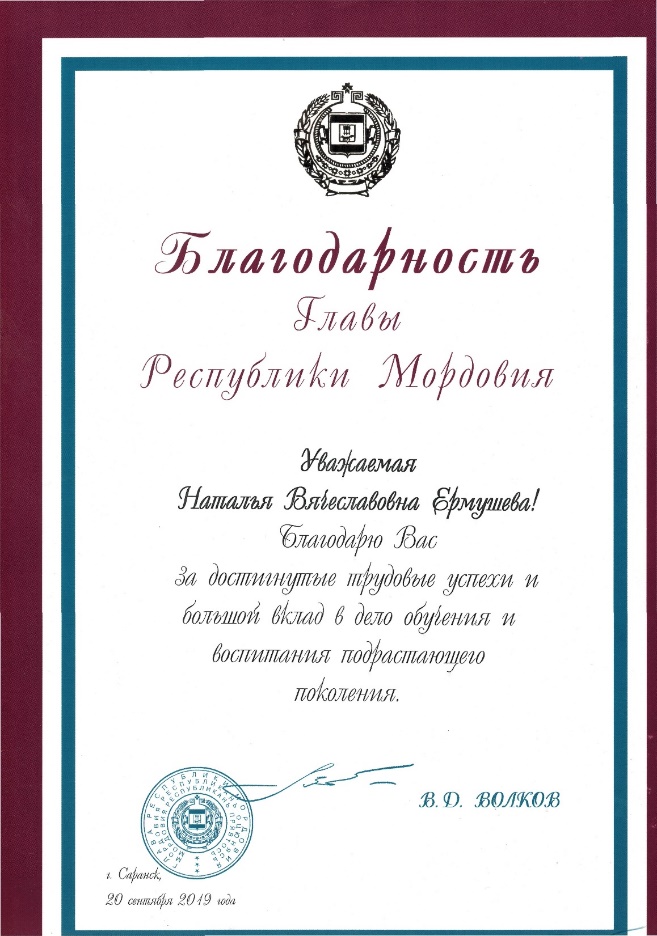 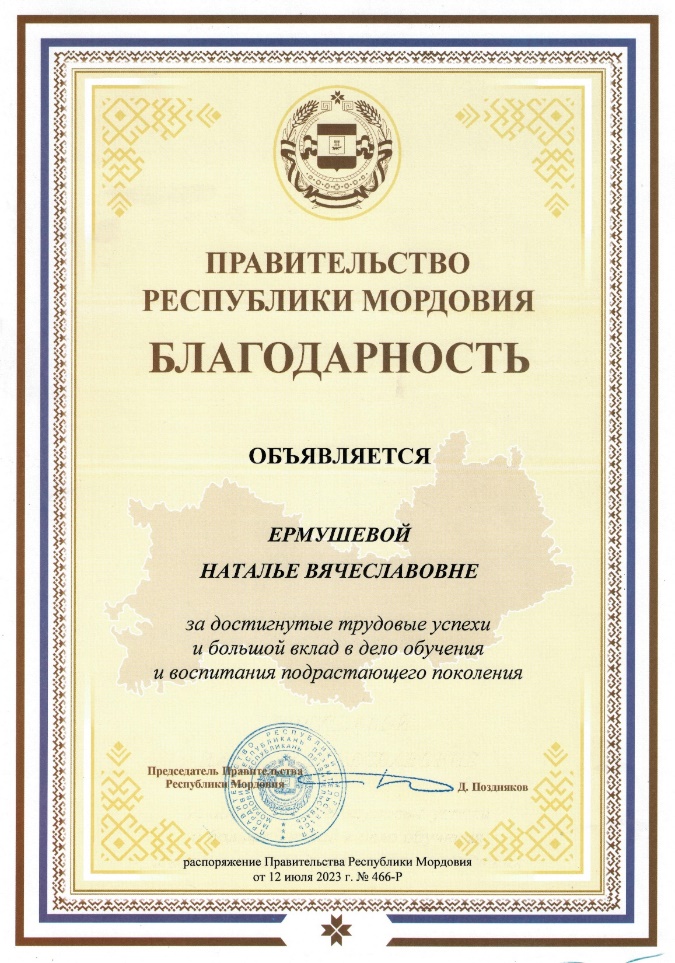 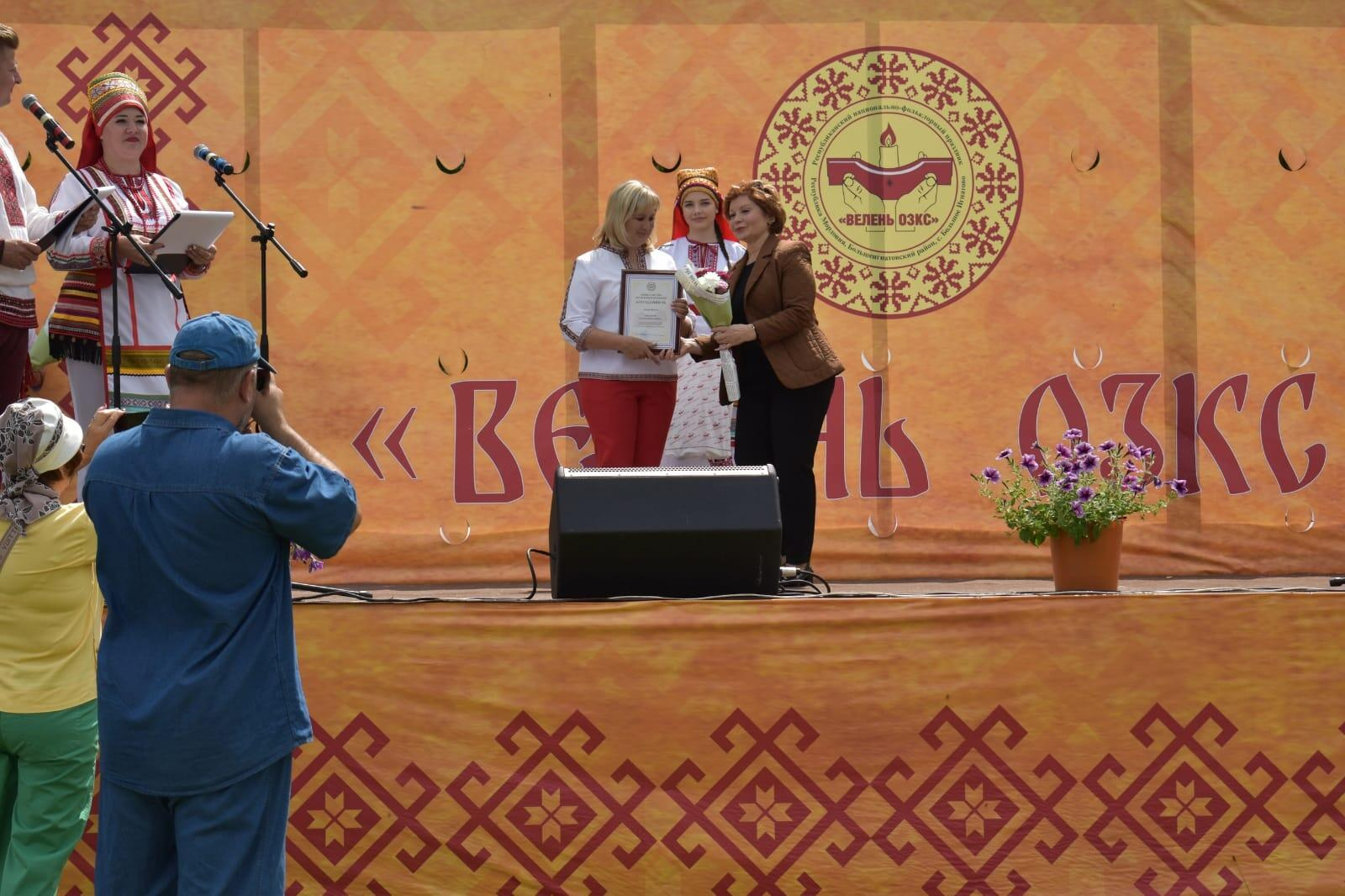 Спасибо за внимание!